QSW-308系列非網管型交換器
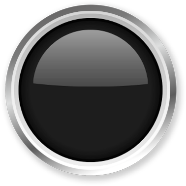 1
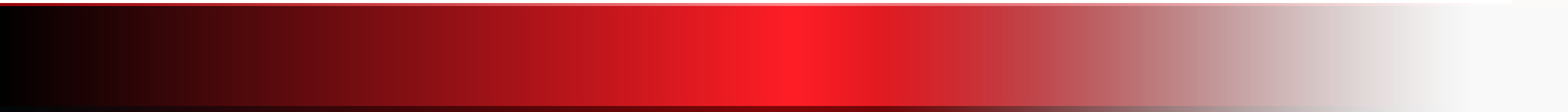 無痛暢享 10GbE 應用潮流
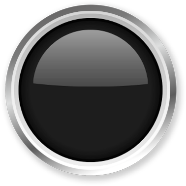 2
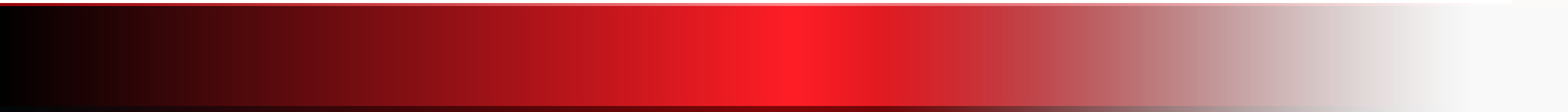 QSW-308系列交換機登場
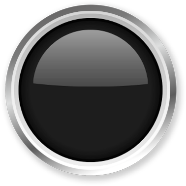 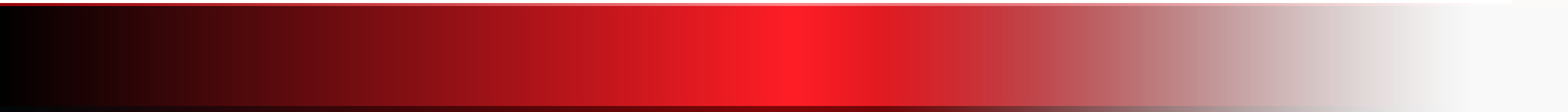 3
10GbE 家用/小辦公室最佳組合
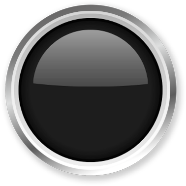 4
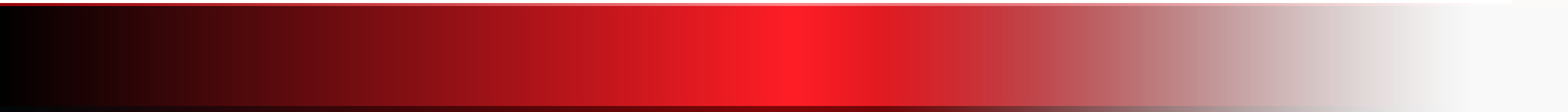 QSW-308 系列完整介紹與升級指南
無痛暢享 10GbE 應用潮流
還在花大量時間傳輸檔案嗎？
傳輸 300GB 影片資料要等多久？
如何大幅減少作業時間？
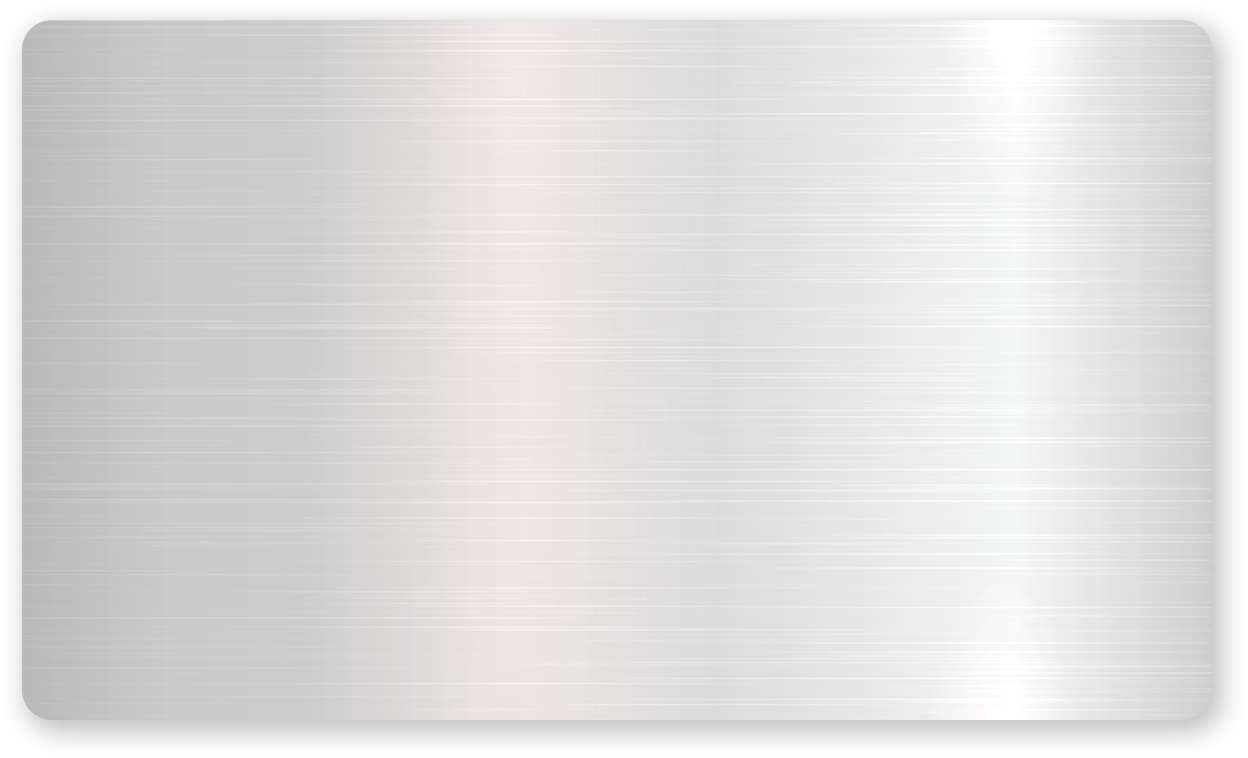 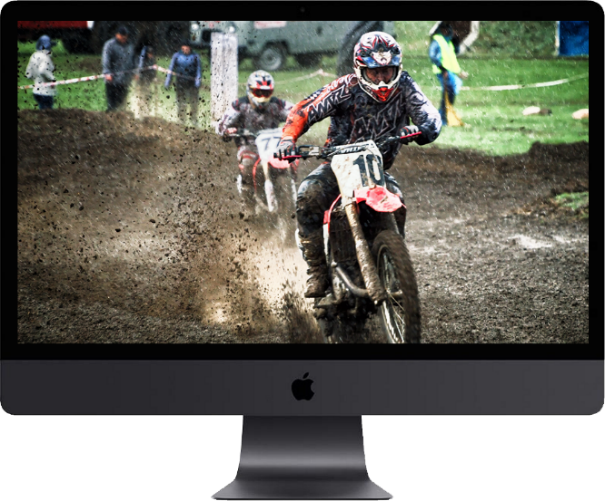 1GbE
50 分鐘
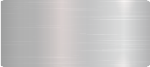 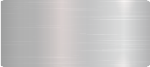 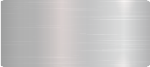 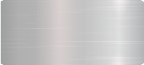 1GbE
2.5GbE
10GbE
5GbE
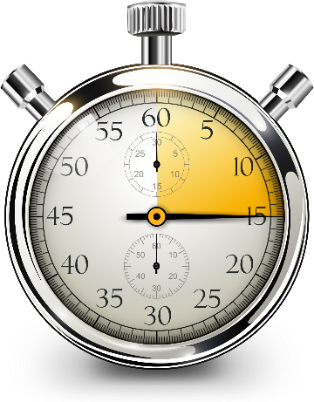 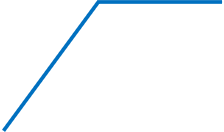 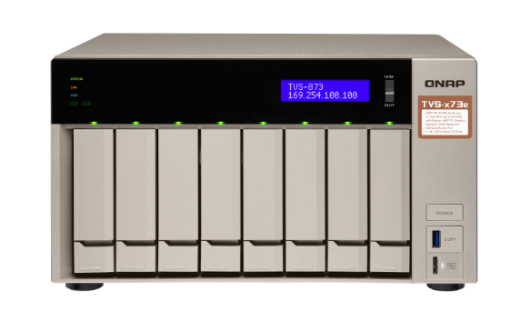 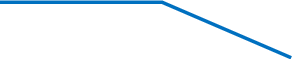 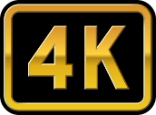 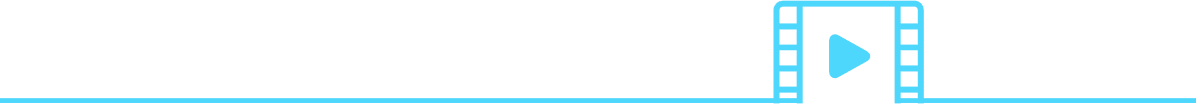 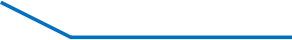 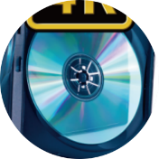 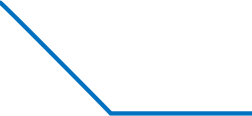 10GbE-1GbE 混合家用網路設備趨勢
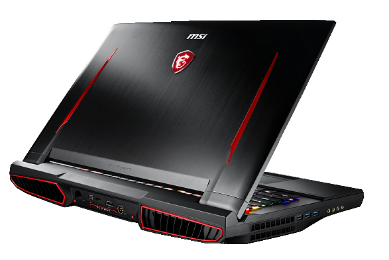 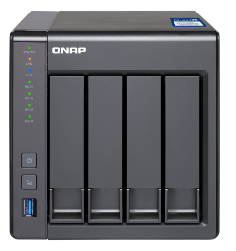 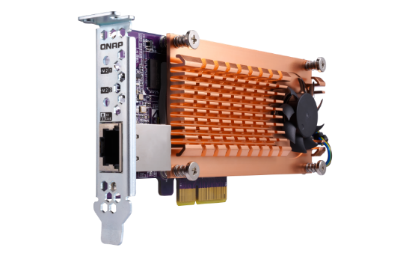 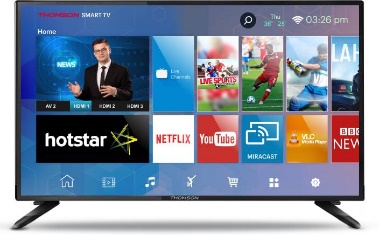 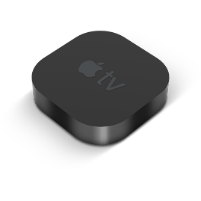 10GbE SFP+ 
 網路介面的NAS
10GbE 網路
擴充卡設備
10GbE 網路筆電
1GbE 影音設備
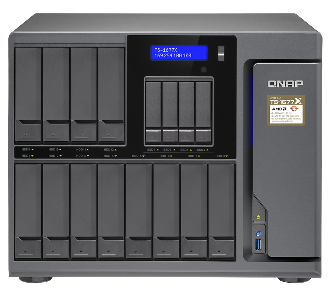 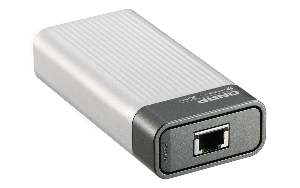 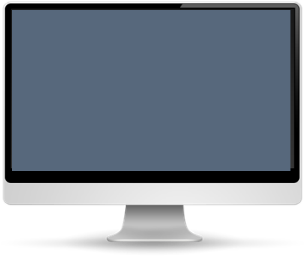 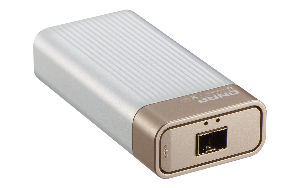 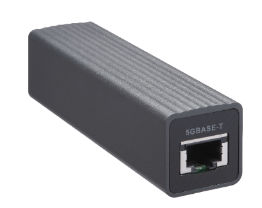 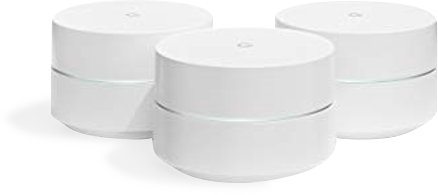 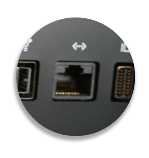 10GbE BASE-T
 網路介面的NAS
10GbE/5GbE QNA
網路轉換器
10GbE網路
介面電腦
1GbE Wi-Fi Router
現有設備無法滿足高速環境?
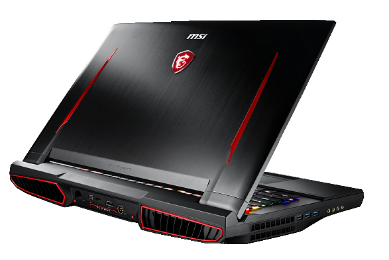 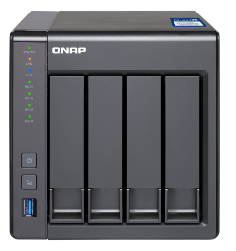 10G SFP+ 
 網路介面的NAS
10GbE 
網路筆電
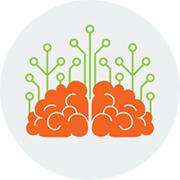 TS-431X
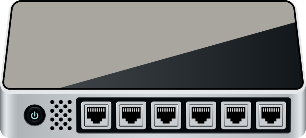 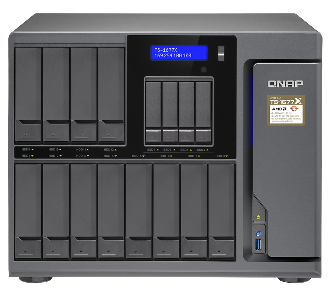 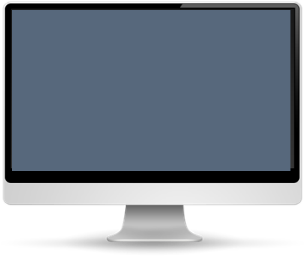 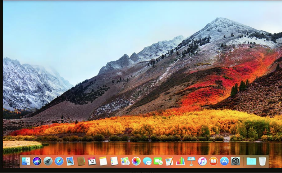 10GbE 
網路介面PC
10GbE BASE-T
 網路介面的NAS
1G 交換器
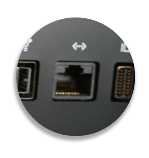 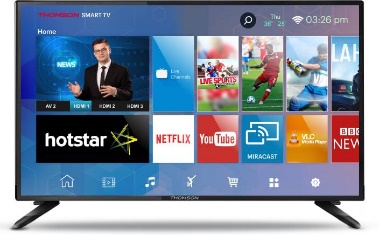 Apple iMac Pro
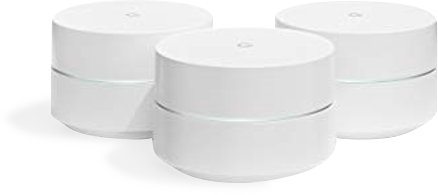 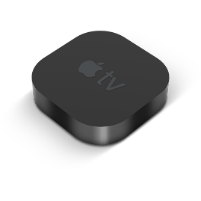 1GbE Wi-Fi Router
1GbE Apple TV
預算無法花在刀口上?
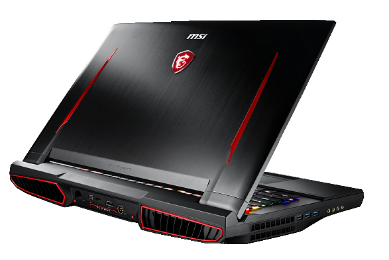 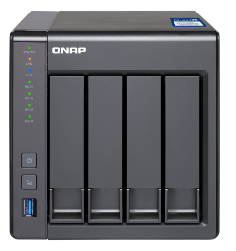 10G SFP+ 
 網路介面的NAS
10GbE 
網路筆電
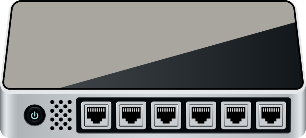 TS-431X
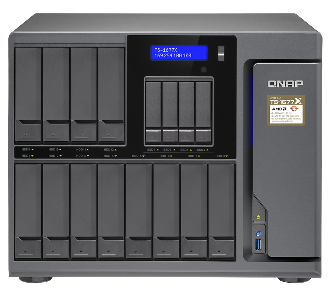 10G 交換器
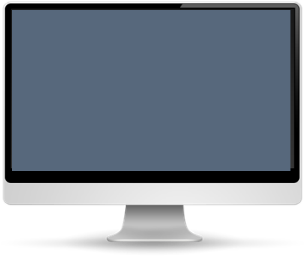 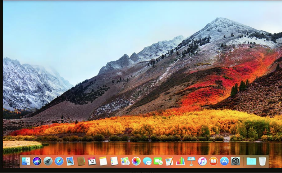 10GbE 
網路介面PC
10GbE BASE-T
 網路介面的NAS
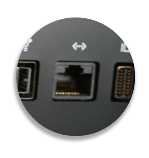 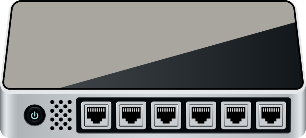 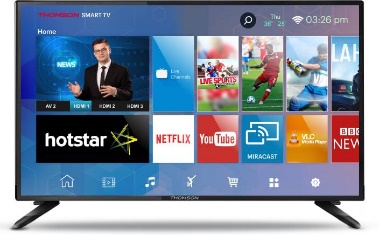 Apple iMac Pro
1G 交換器
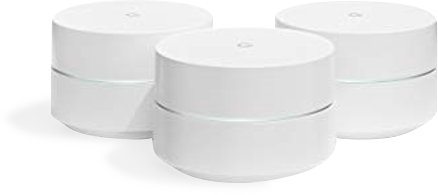 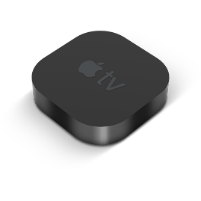 1GbE Wi-Fi Router
1GbE Apple TV
QSW-308系列
交換機登場
同時具備 1GbE & 10GbE的交換器
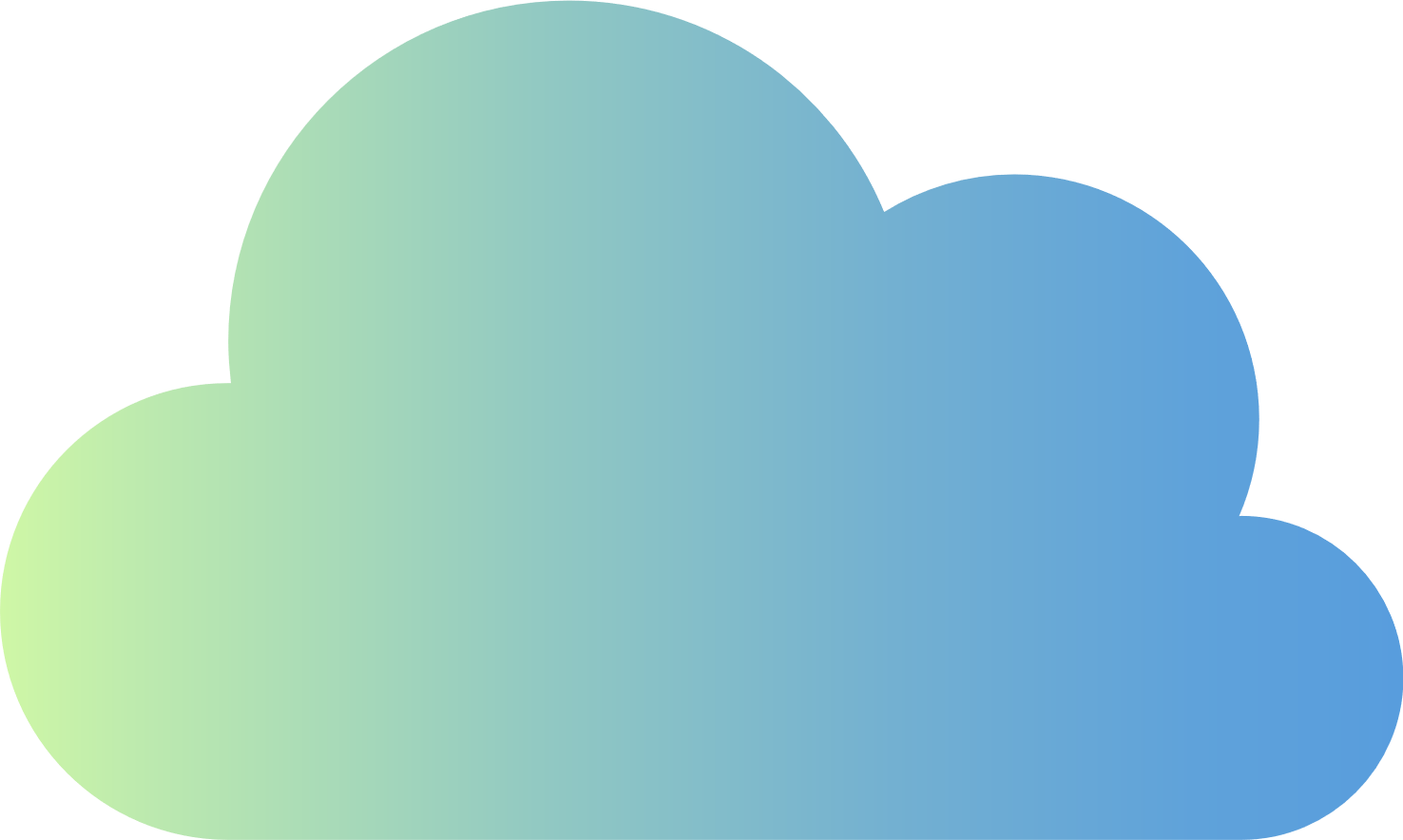 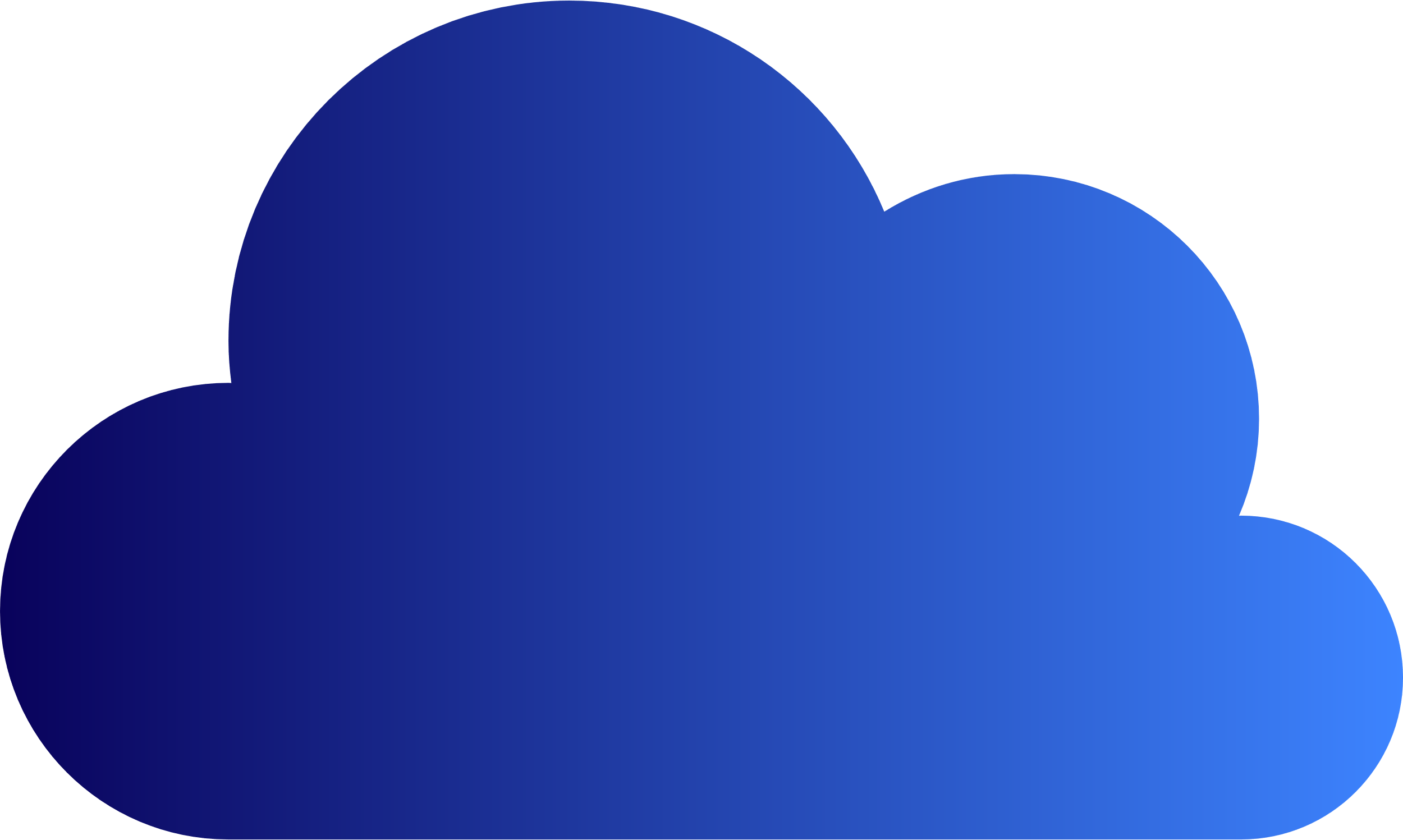 10GbE/5GbE/2.5GbE
高速內網(combo port)
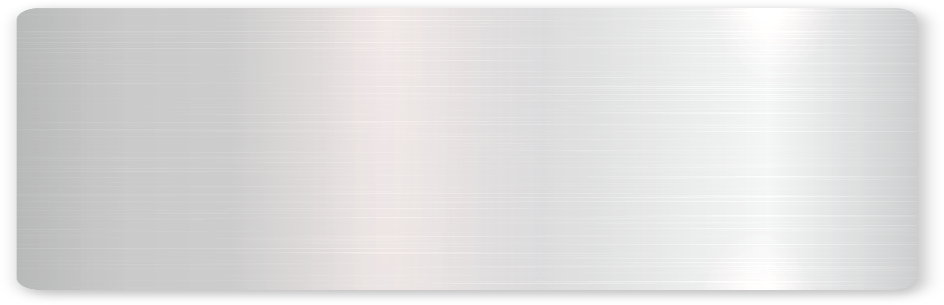 Internet
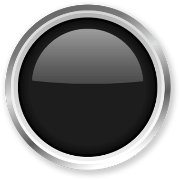 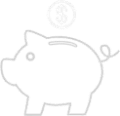 一台解決所有網路建構問題!!
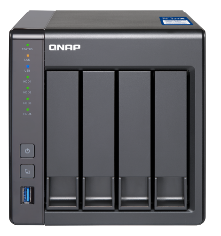 10G
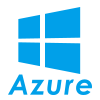 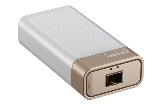 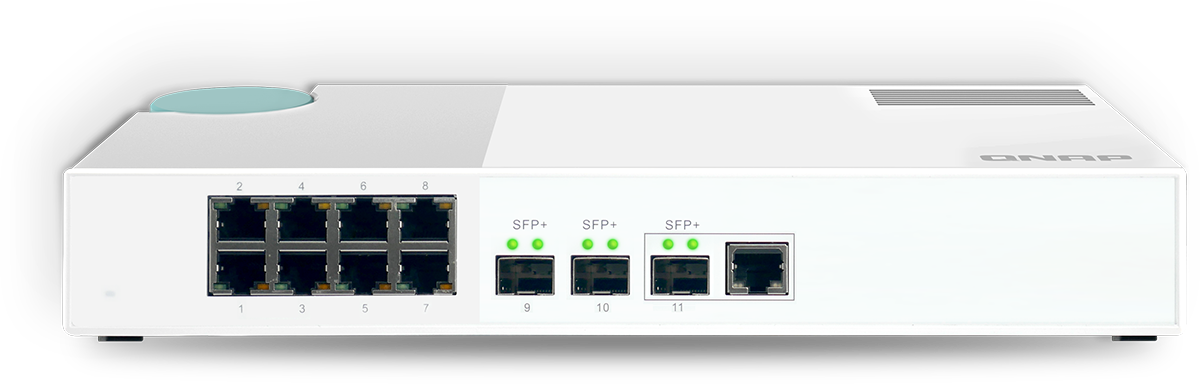 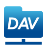 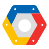 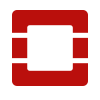 1G
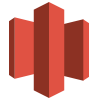 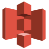 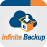 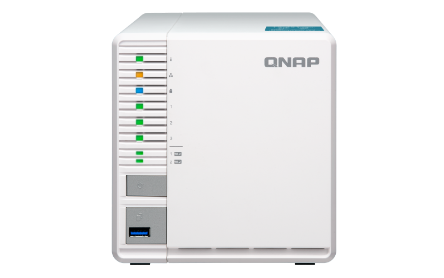 雲端備份
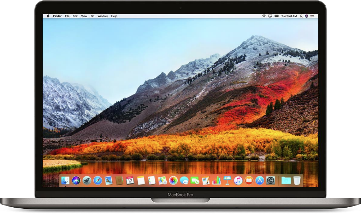 10G
1G
1G
1G
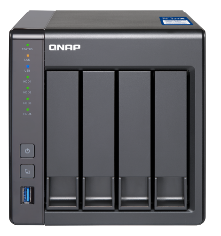 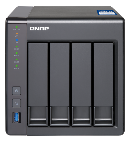 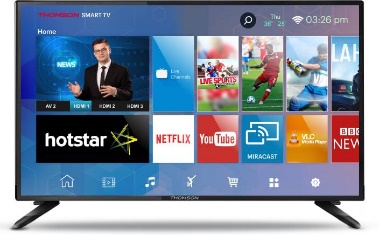 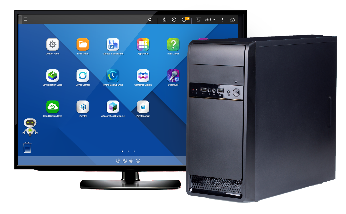 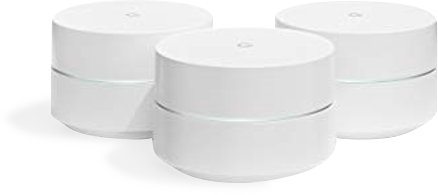 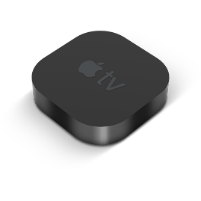 10G
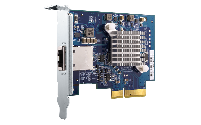 異地備份
家用設備
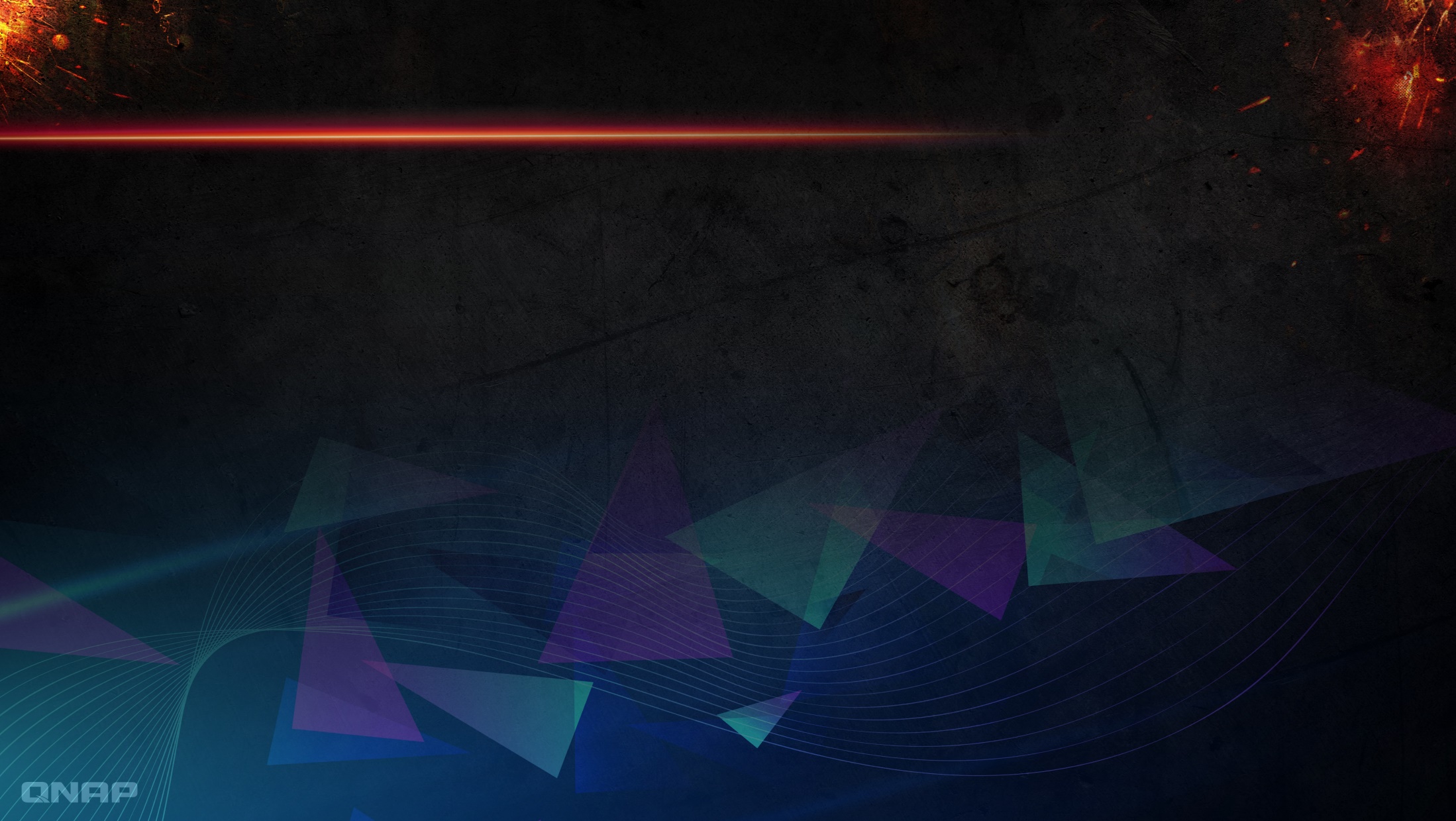 QSW 滿足不同網路需求
QSW-308-1C
QSW-308S
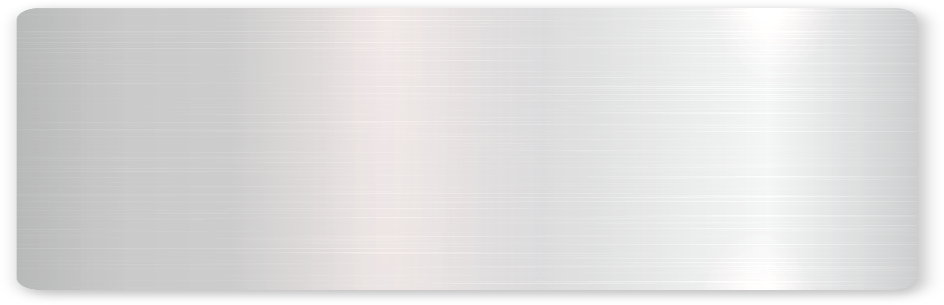 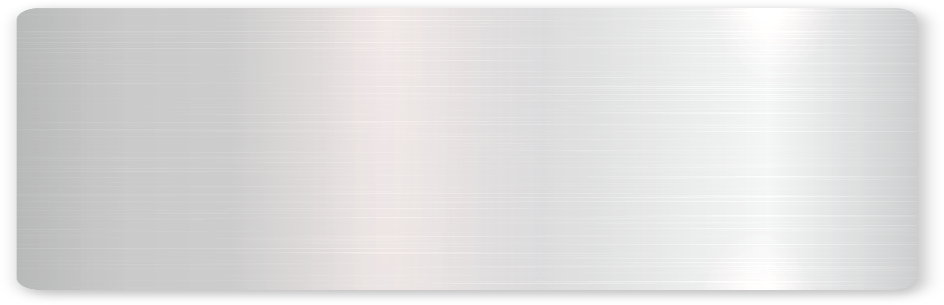 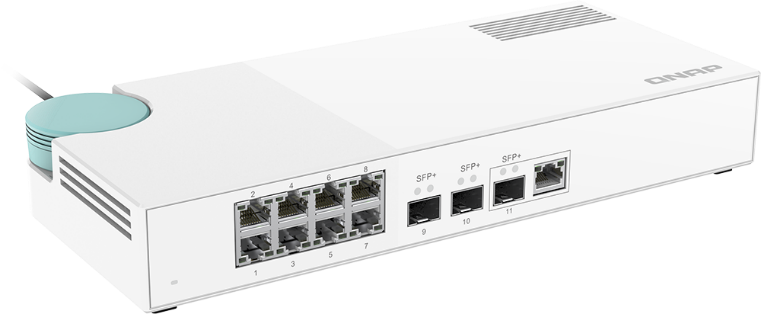 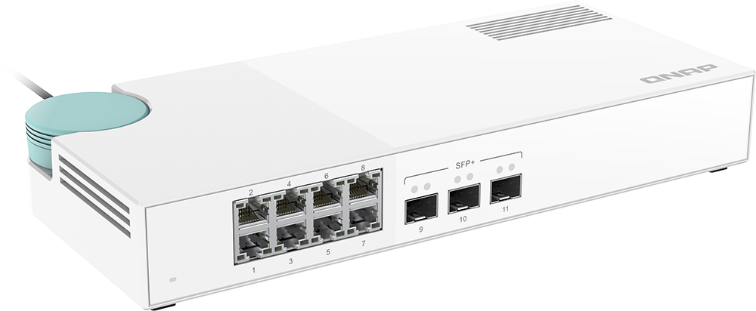 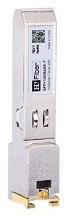 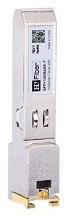 可透過 10G SFP+ 模組轉換 10GBASE-T RJ45端口
可透過 10G SFP+ 模組轉換 10GBASE-T RJ45端口
詳細相容性請參考 QNAP 官網
詳細相容性請參考 QNAP 官網
3 x SFP+ 10GbE 傳輸端口 
(內含 1 x 10GbE NBASE-T Combo 傳輸端口)
支援：10Gbps/5Gbps/2.5Gbps/1Gbps/100Mbps
8 x 1GbE RJ45 傳輸端口
3 x SFP+ 10GbE 傳輸端口
8 x 1GbE RJ45 傳輸端口
Multi-Giga 端口
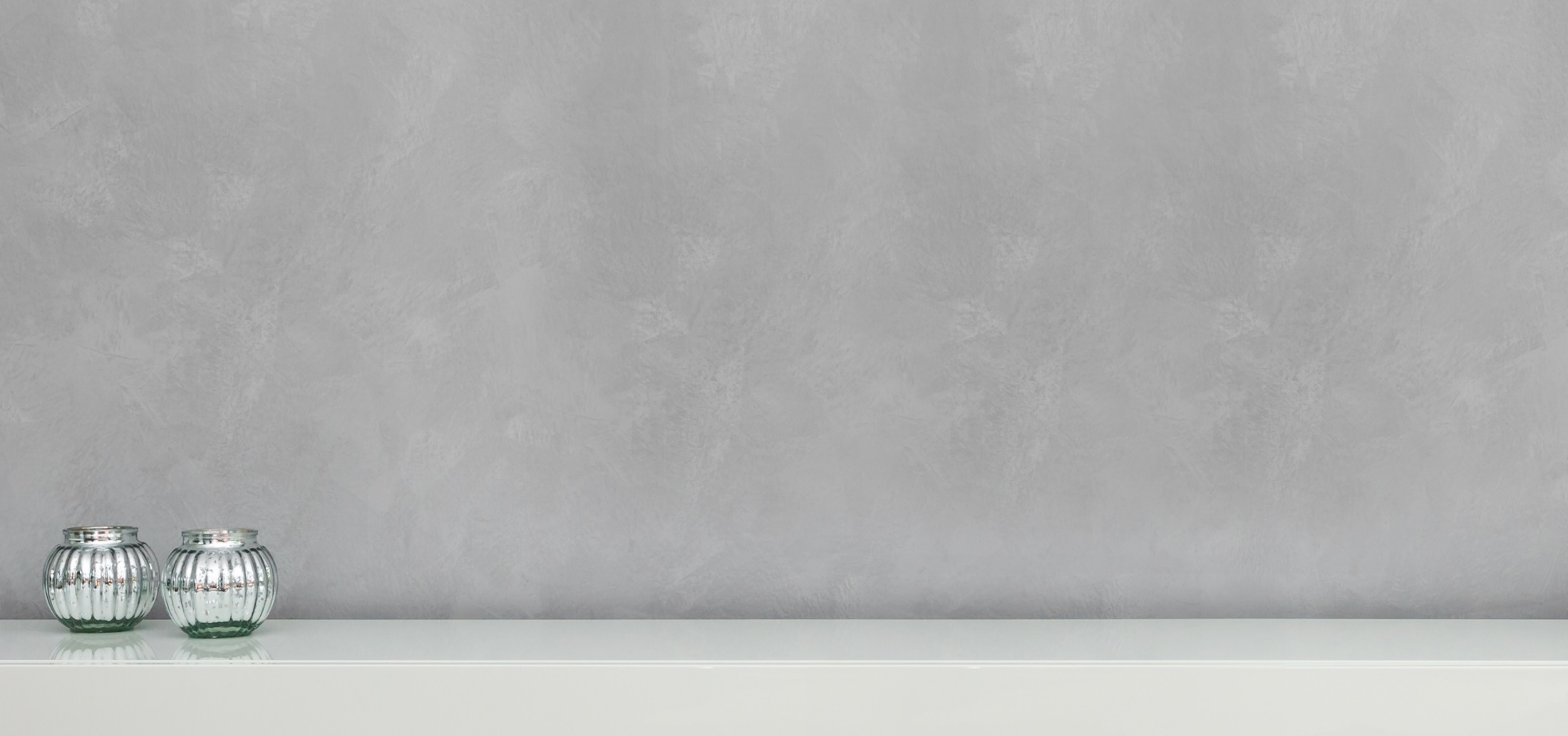 智能埠口：根據該 Base-T 端口最高速度向下相容 5 速端口
                 ，提供設備種網速
1G
100M
5G
10G
2.5G
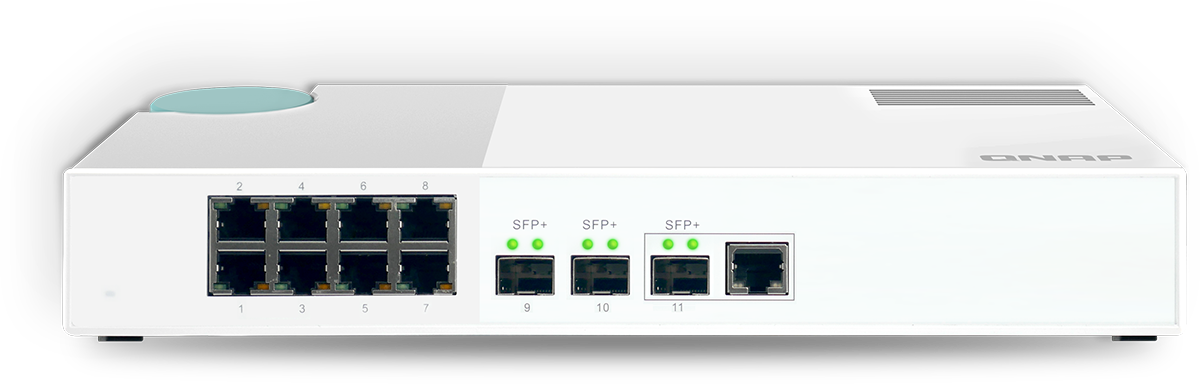 Supports Multi-Gigabit NBASE-T by QSW-308-1C combo port
輕薄時尚機身
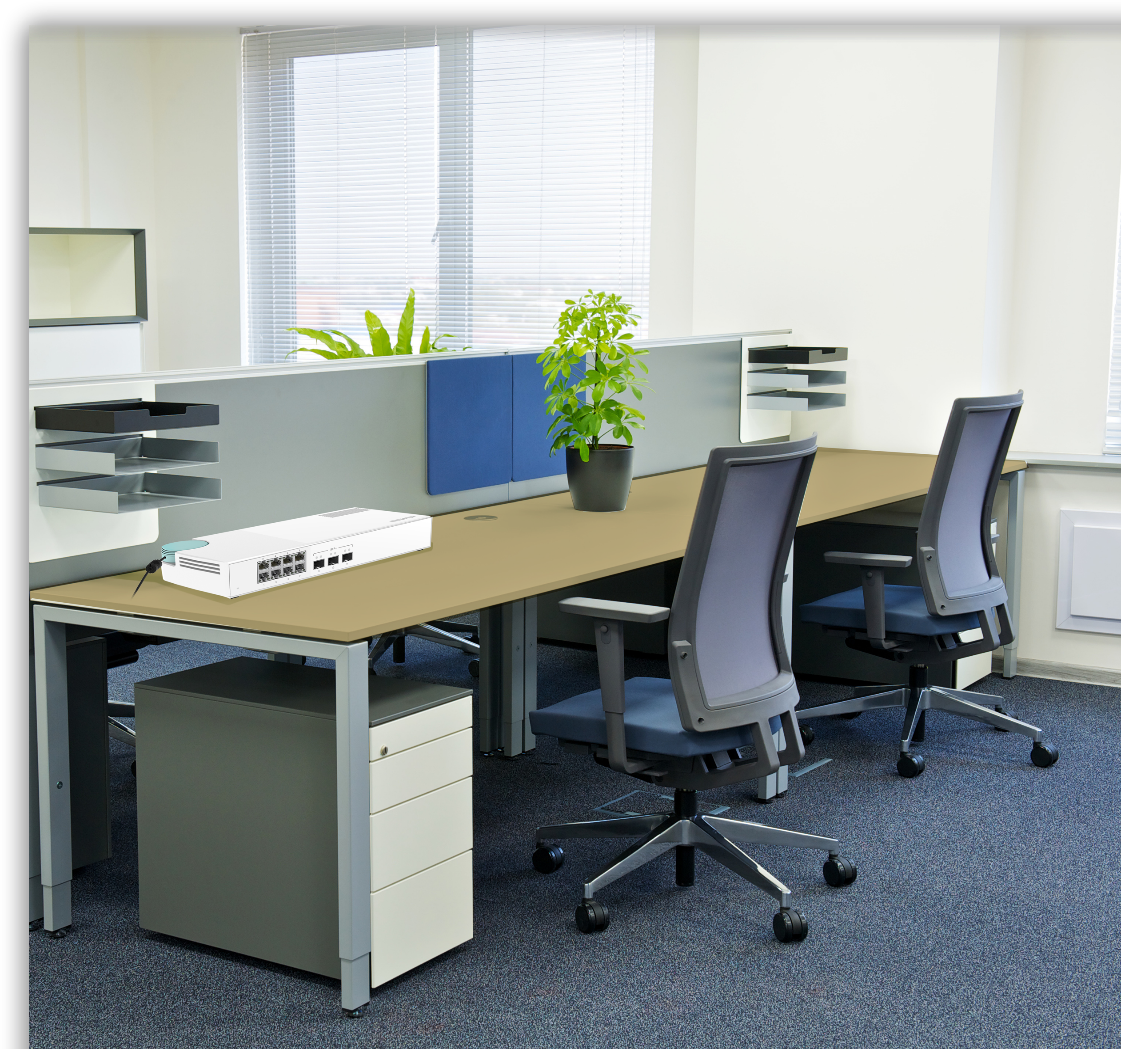 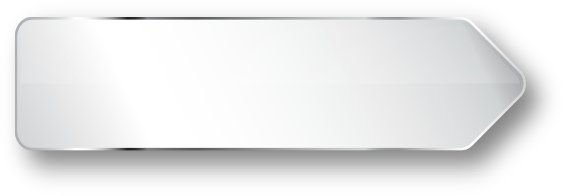 冷藍色外殼設計，體積輕巧不占空間貼心設計，
交換器也能成為家用/SOHO辦公室擺設時尚元素
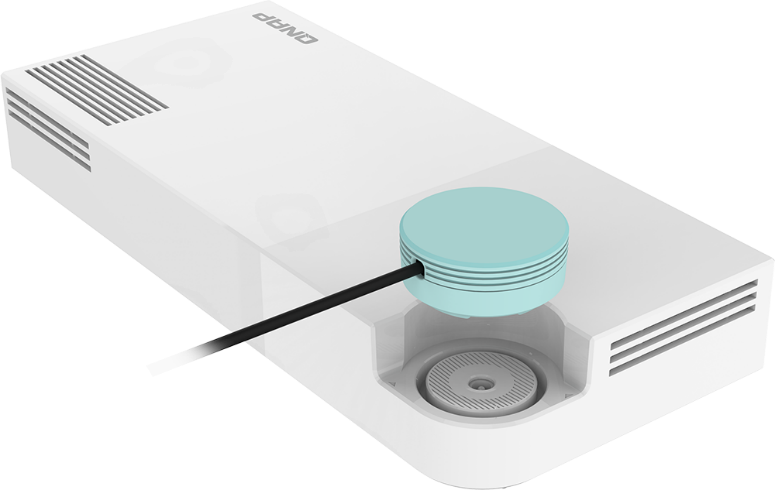 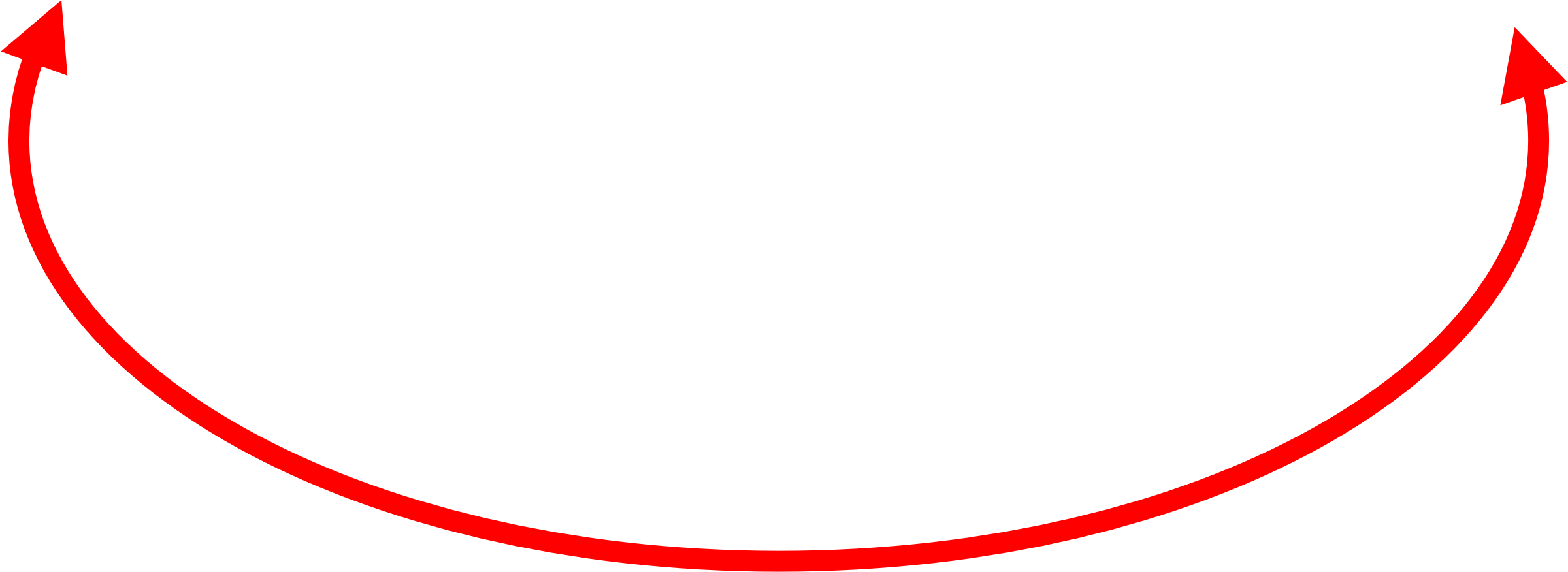 90 degree
輕鬆安裝，可調整角度電源線
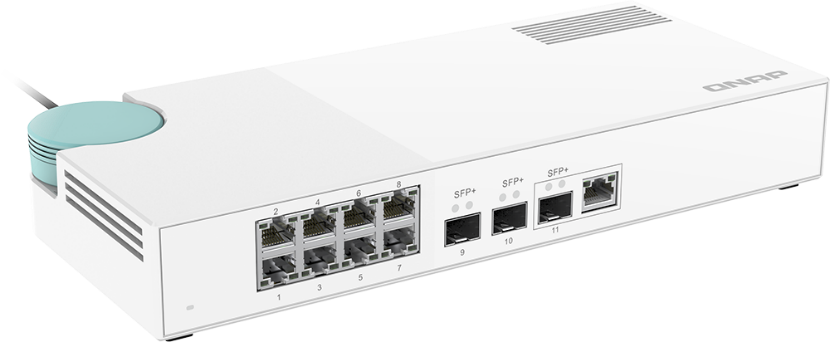 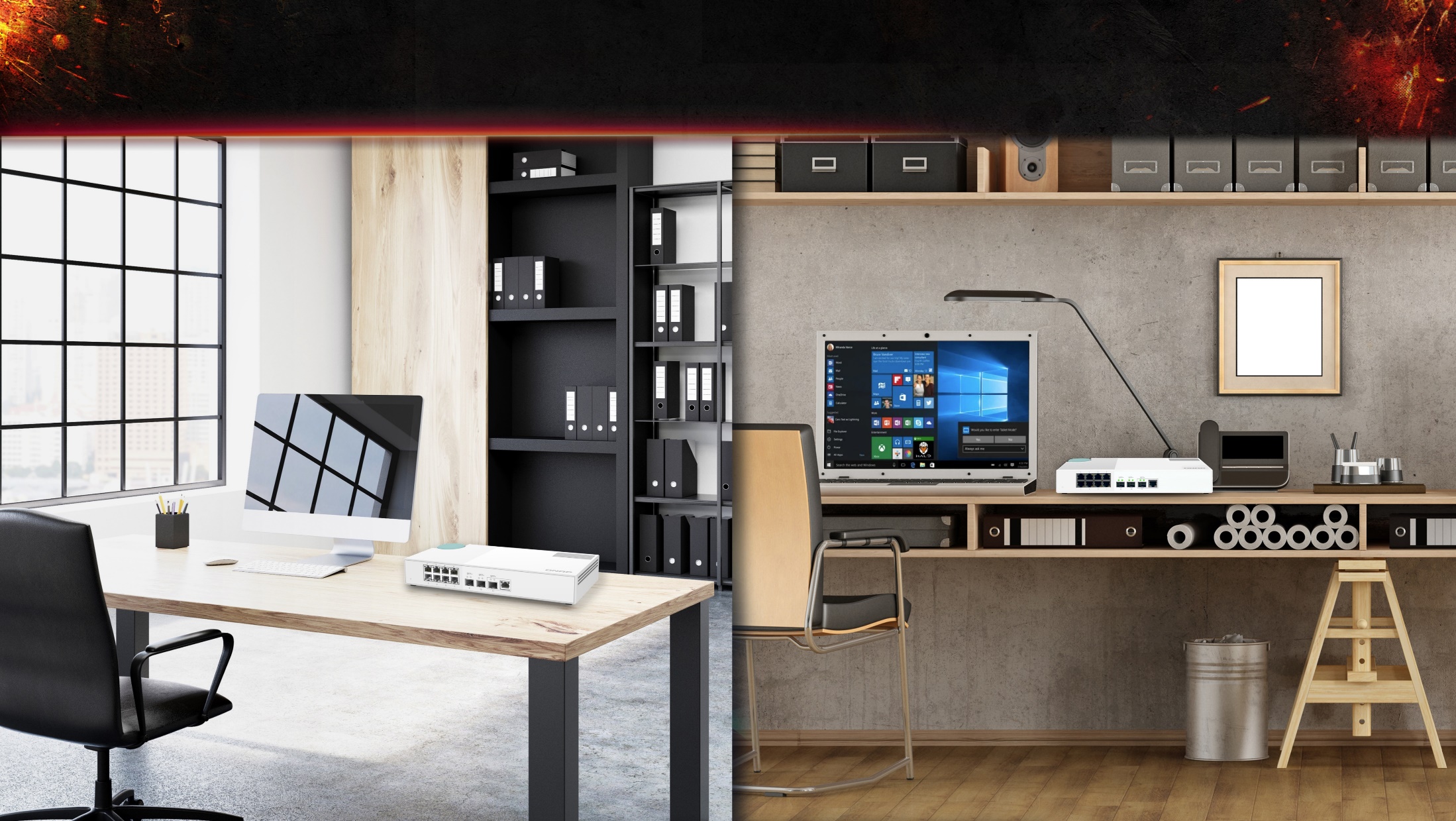 超靜音無風扇設計
既有網路配線直接升級 5G 以上網路
QSW-308-1C 組合埠原有網路線環境升級！
支援 Multi-Gigabit NBASE-T 業界標準
無需重新部署網路環境，原有網路線直接升級為高於 1Gbps 傳輸速率
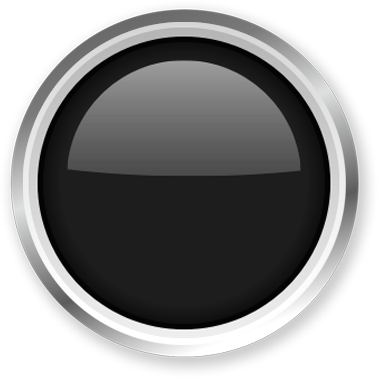 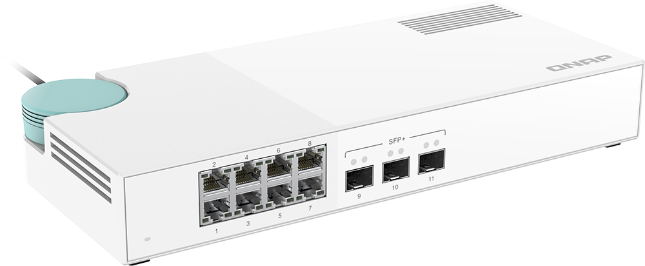 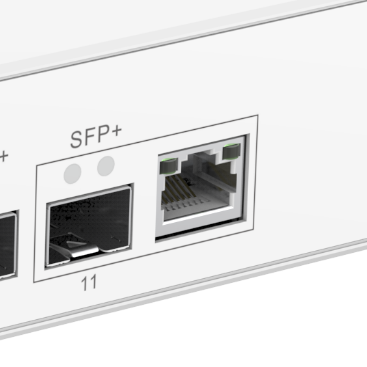 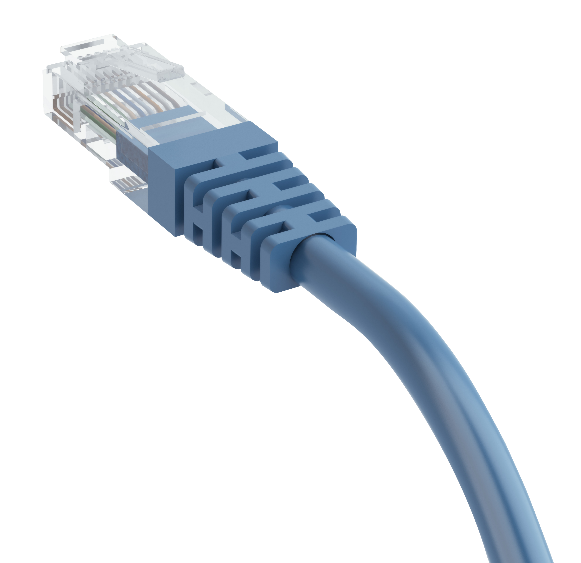 10GbE 
家用/小辦公室
最佳組合
高速混合居家網路配置
1G 無線路由器
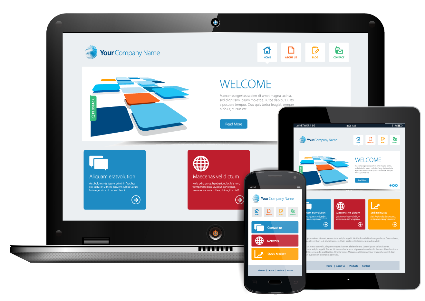 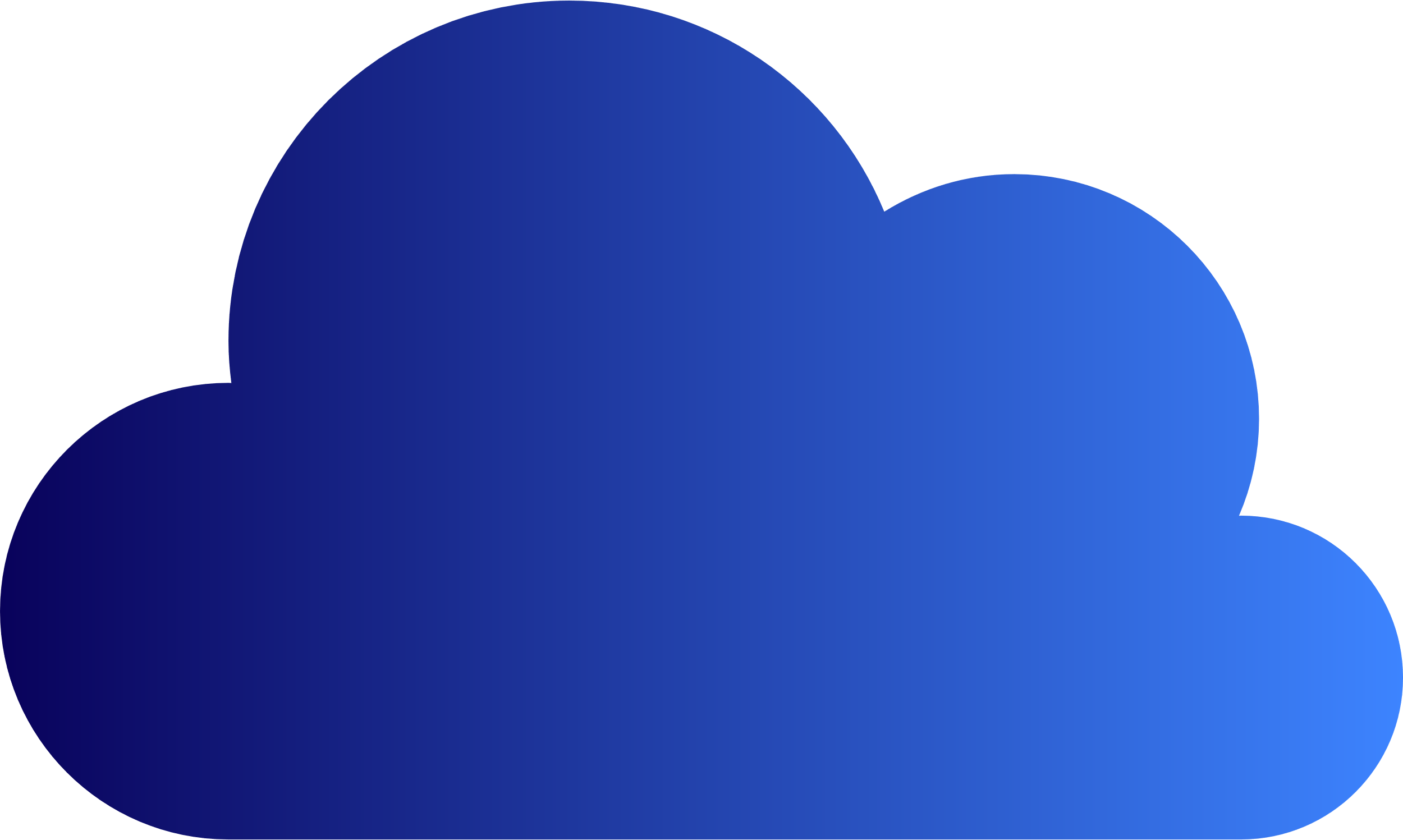 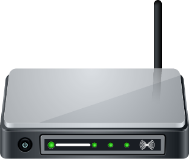 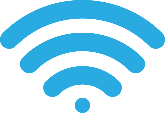 Internet
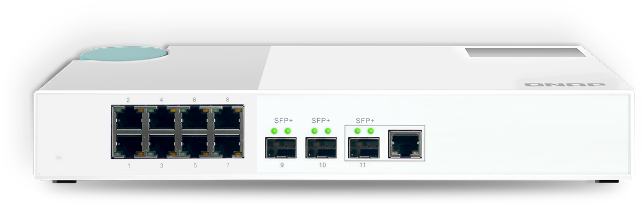 1 Gbps 無線設備
QSW系列 10G 交換器
1 Gbps
1 Gbps
10Gbps RJ 45
10Gbps SFP+
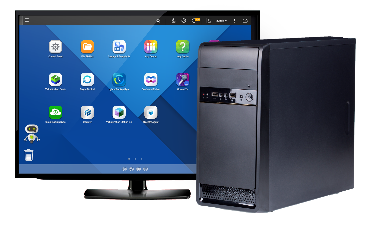 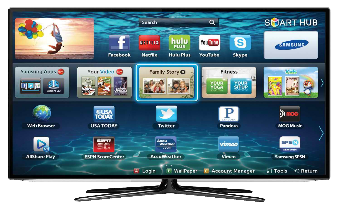 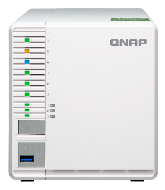 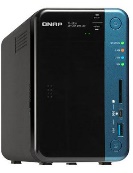 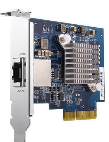 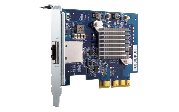 NAS
1G Notebook
PC + QXG-10G1T 10GbE LAN Card
Smart TV
NAS
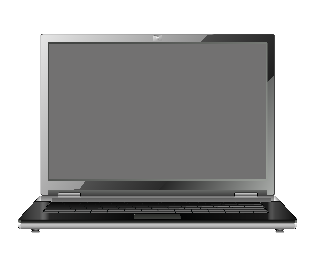 QNAP為您打造完整辦公室應用
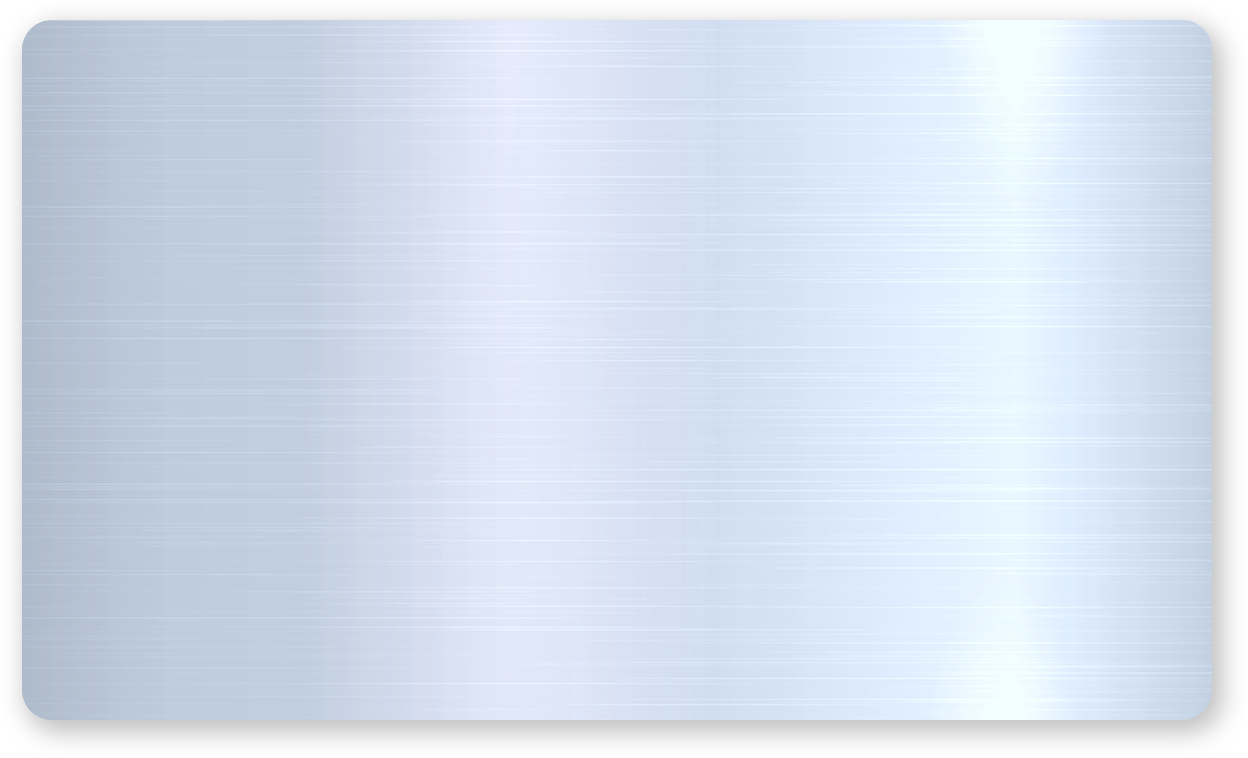 10G 高速備份方案
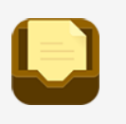 QNAP 10G 交換器
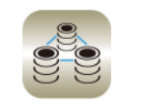 10Gbps SFP+
10Gbps RJ 45
QSW-308-1C
儲存空間管理
檔案儲存與分享
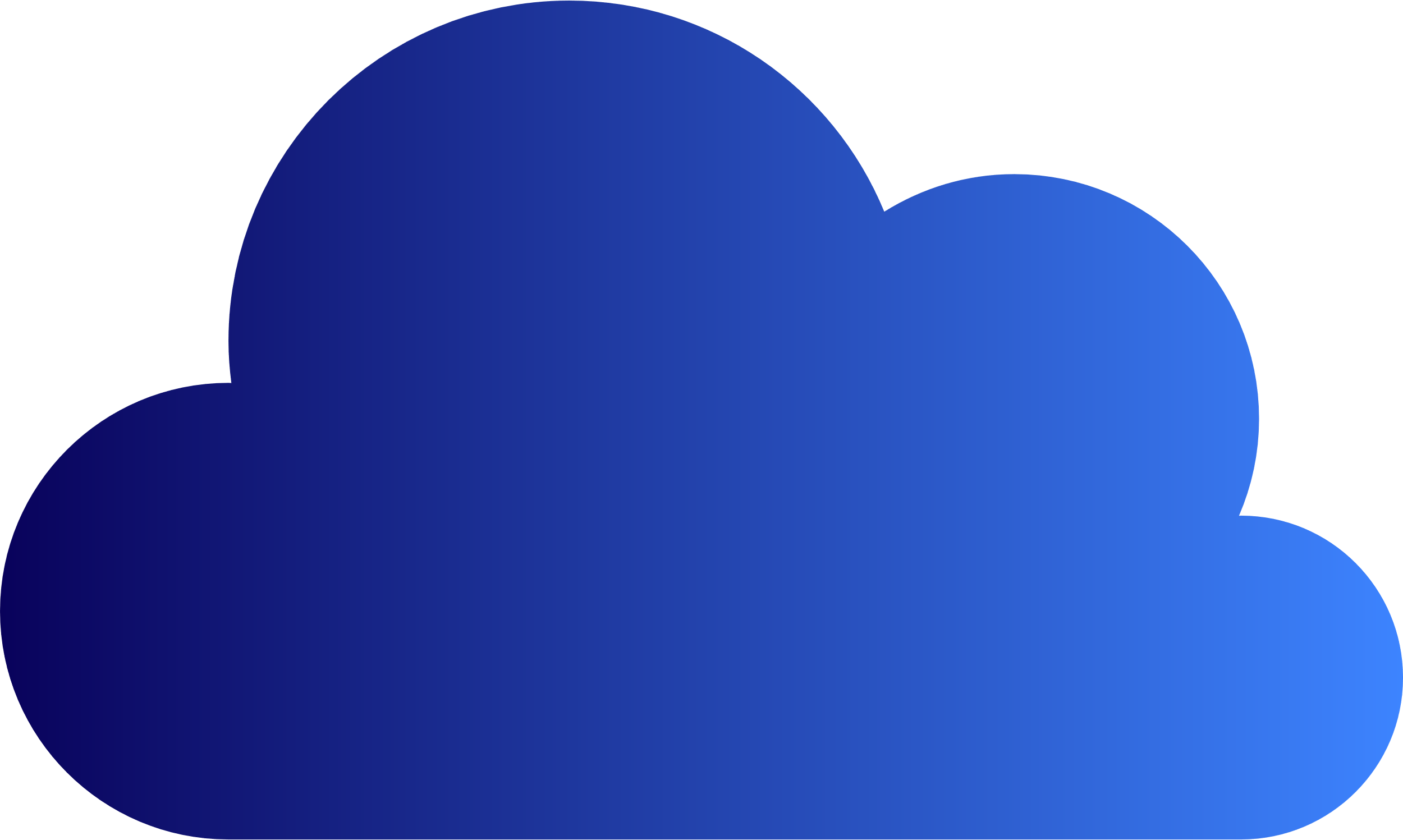 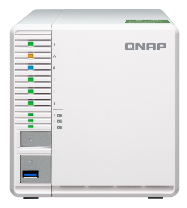 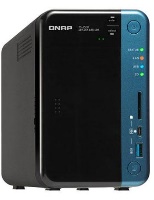 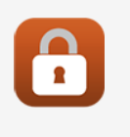 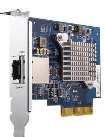 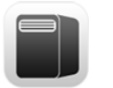 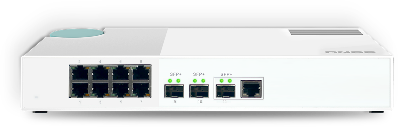 Internet
虛擬化應用
資料備份及災難復原
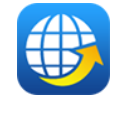 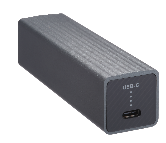 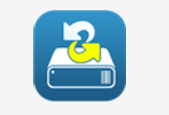 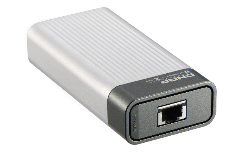 QNA網路轉換器
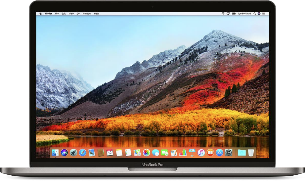 權限及資料安全
雲端連線及網路
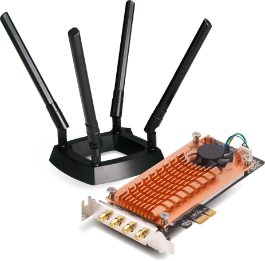 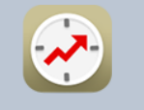 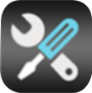 生產力工具
系統管理
QNAP為您提供
更多好用的
辦公室 QPKG 應用
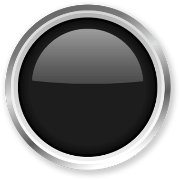 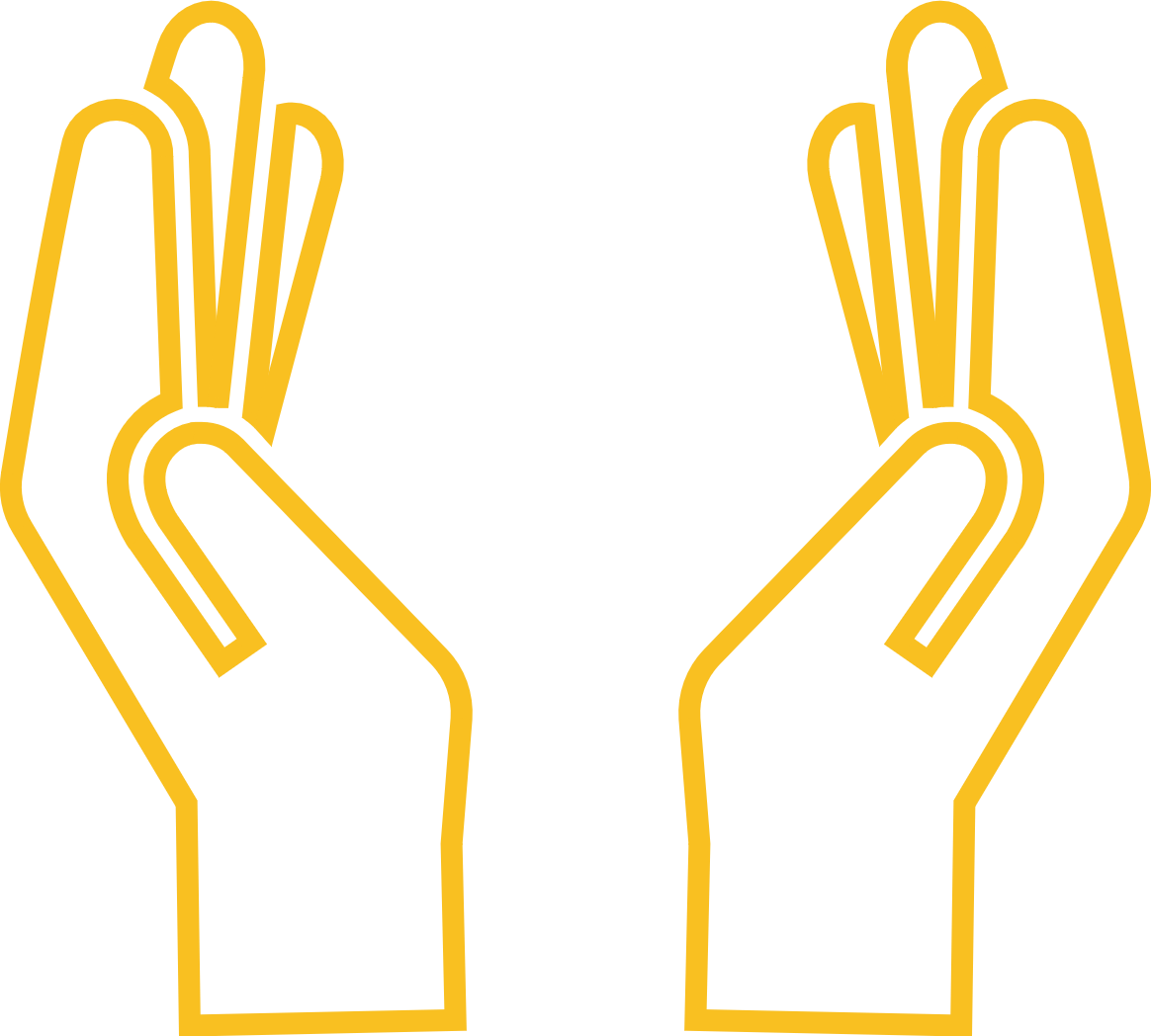 MacBook Pro
QWA-AC2600
Windows PC
高速網路轉換器方案
無線網路建置方案
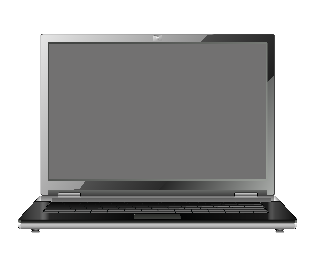 高速小辦公室網路配置
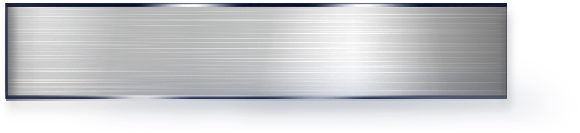 備份至
QNAP 10GbE NAS
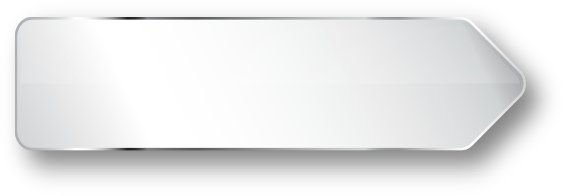 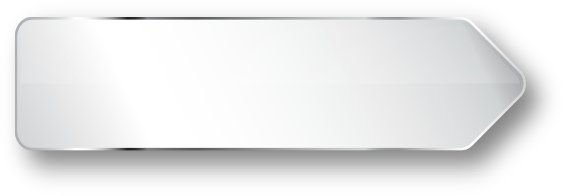 影像編輯工作站
快速備份影音編輯檔案
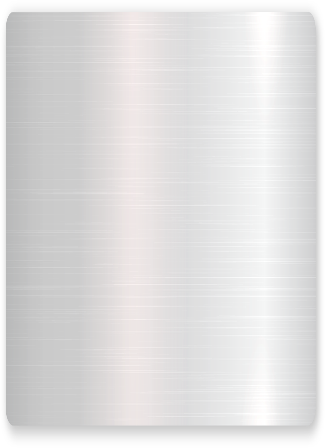 QSW 系列 Switch
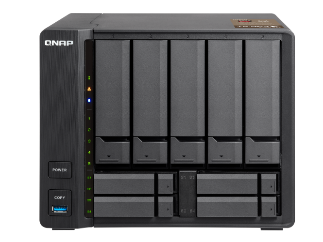 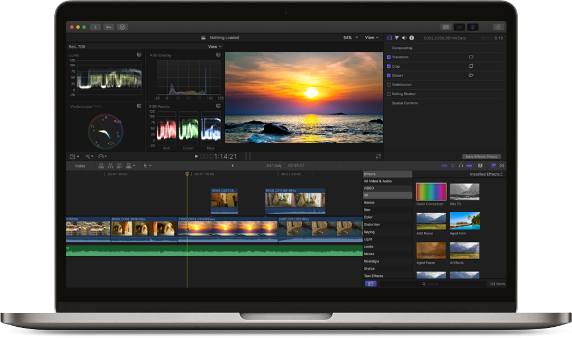 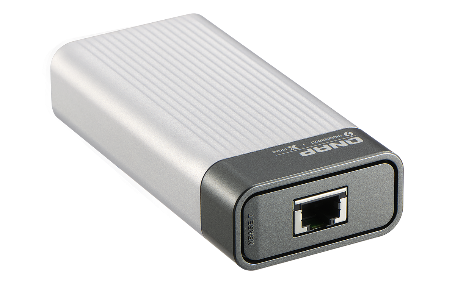 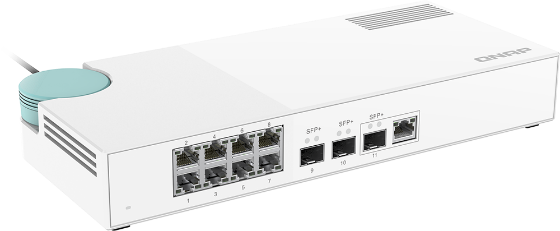 TS-963X
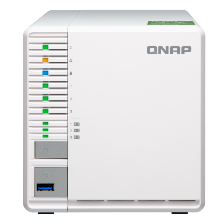 10GbE
10GbE
Thunderbolt 3
TS-332X
尋找更多QNAP 10GbE NAS
https://www.qnap.com/zh-tw/product/?conditions=2-4,2-5
QNAP 嚴選 10GbE 四核心NAS
TS-332X
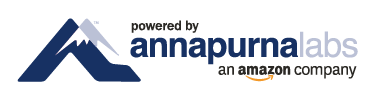 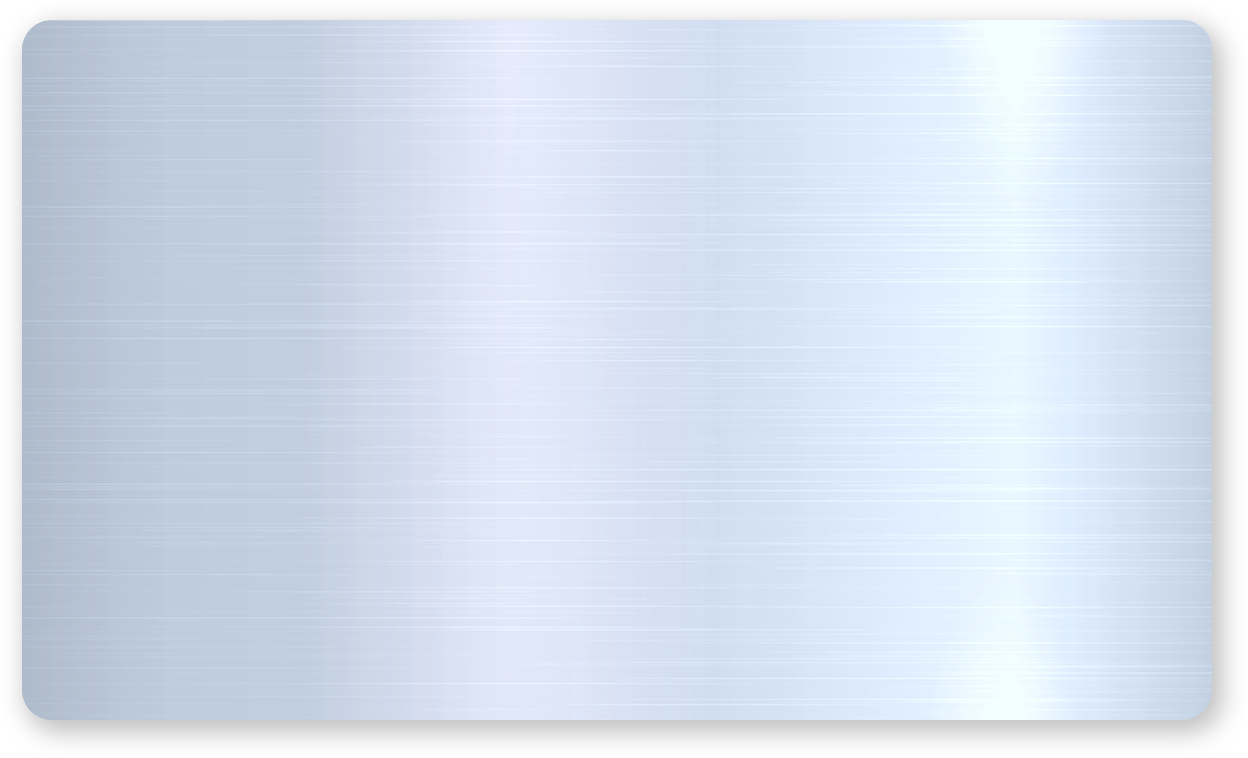 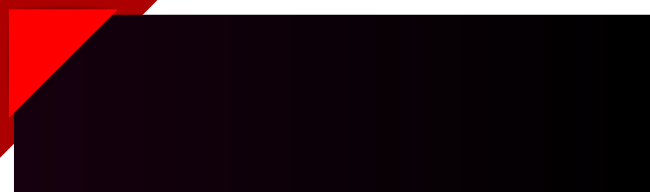 AL324 四核心
64-bit 1.7G 處理器
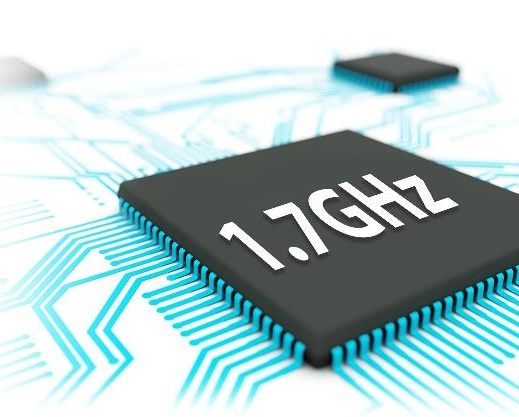 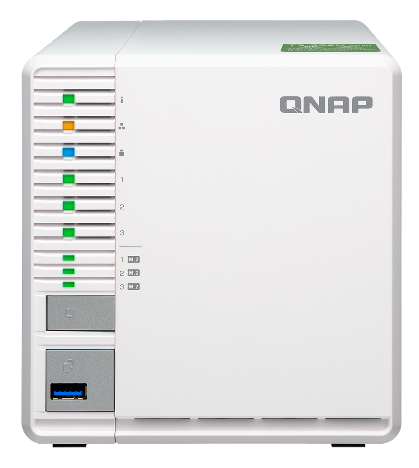 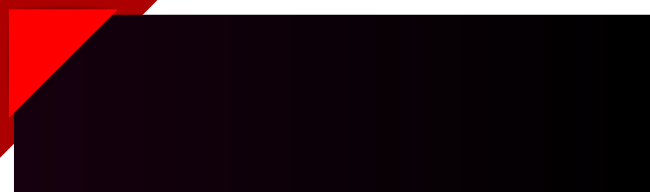 硬體加密引擎
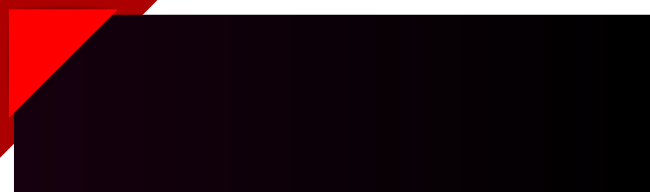 最高支援16GB DDR4 記憶體
內建 10GbE SFP+ 單網路埠
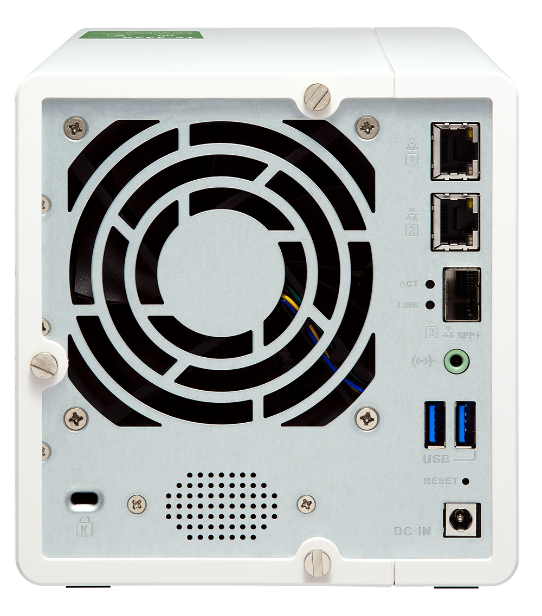 高速的資料吞吐能力，滿足大量檔案存取、備份和復原等高頻寬作業的需求
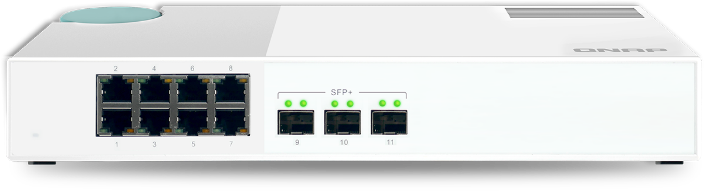 QSW-308S
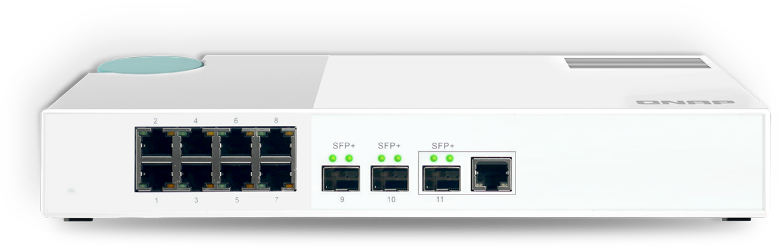 QSW-308-1C
隨時高速備份，省時、省力
輕鬆快速備份確保重要工作資料完整 !
Mac O.S.
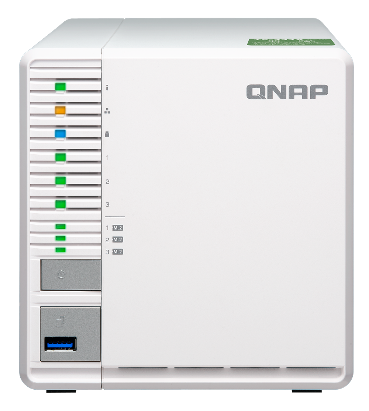 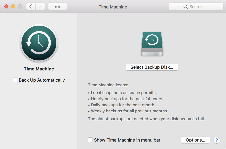 Time 
Machine
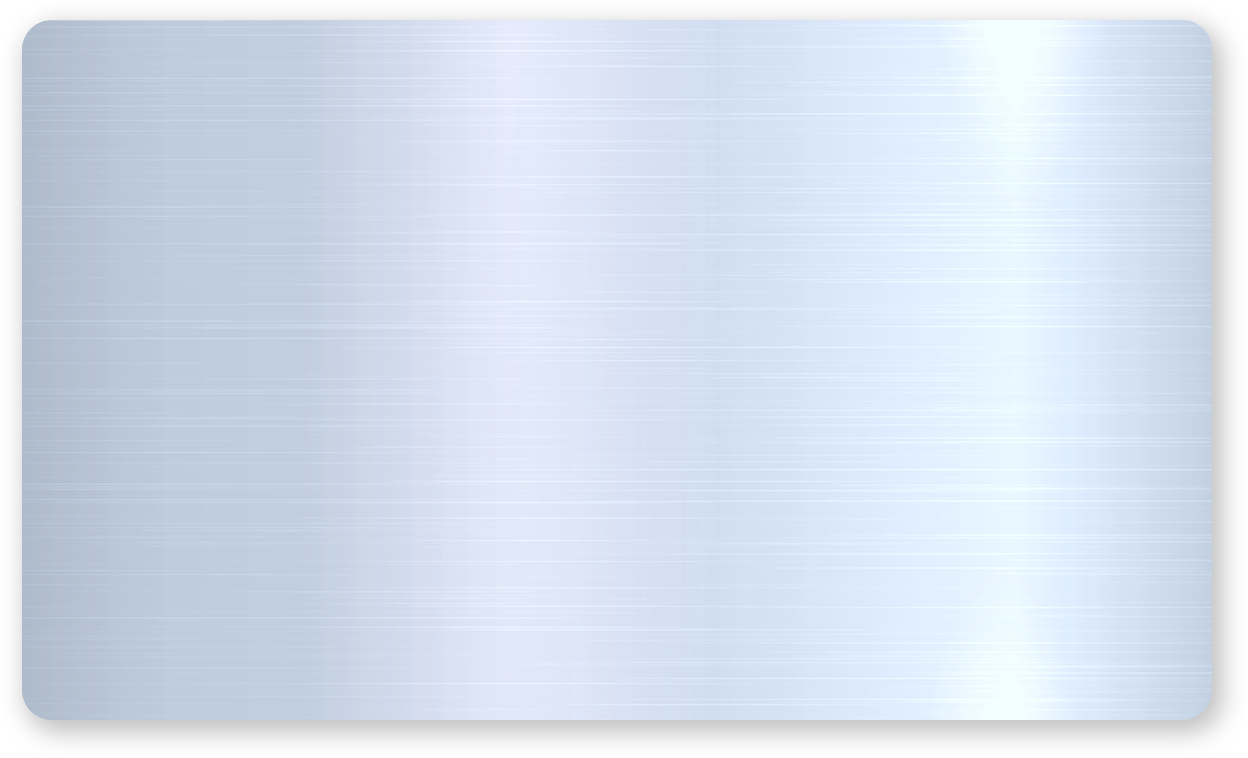 馬上建立排程或同步備份計畫來備份工作資料進您的 QNAP NAS
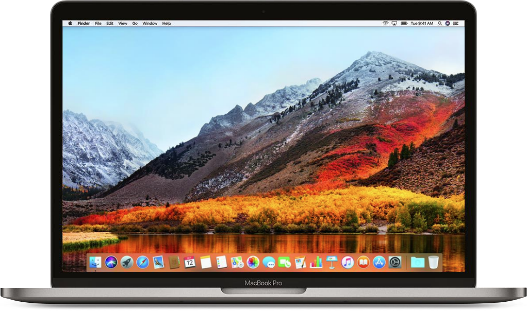 Windows
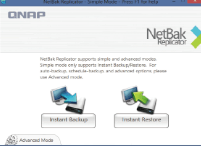 NetBak  
Replicator
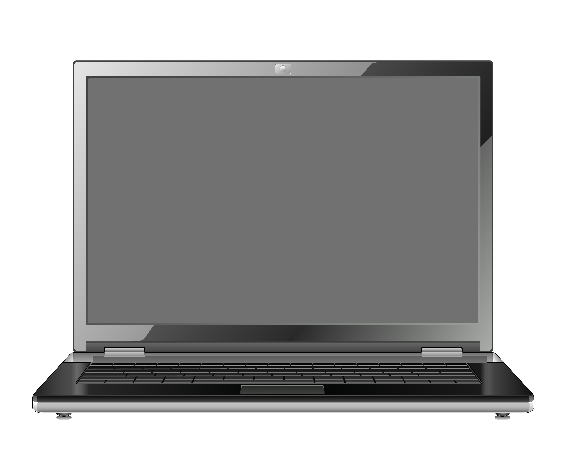 QNAP HBS混合型備份與同步中心
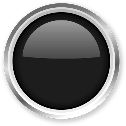 1
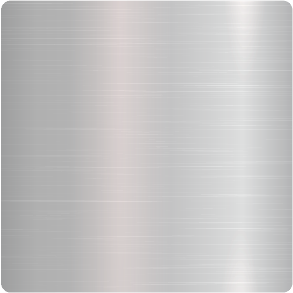 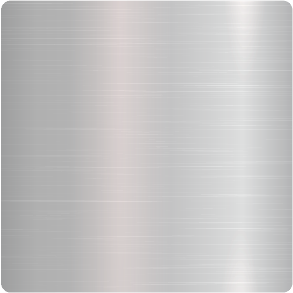 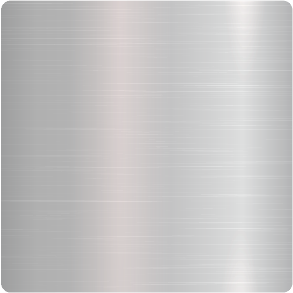 備份
還原
同步
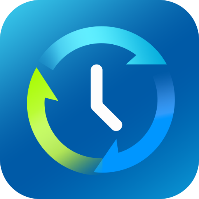 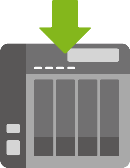 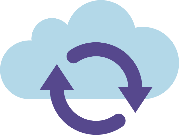 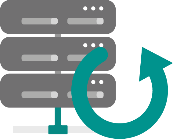 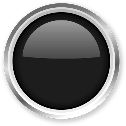 2
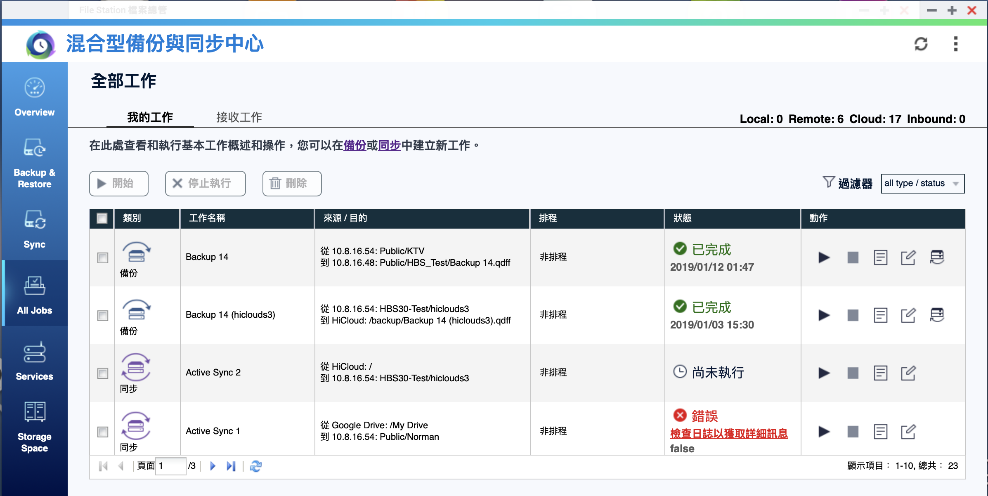 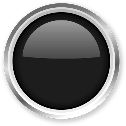 3
直覺化操作設計 提升資料備份管理效率
任務總覽頁面 一次管理多個任務超便利
QSW-308 
系列完整介紹
與升級指南
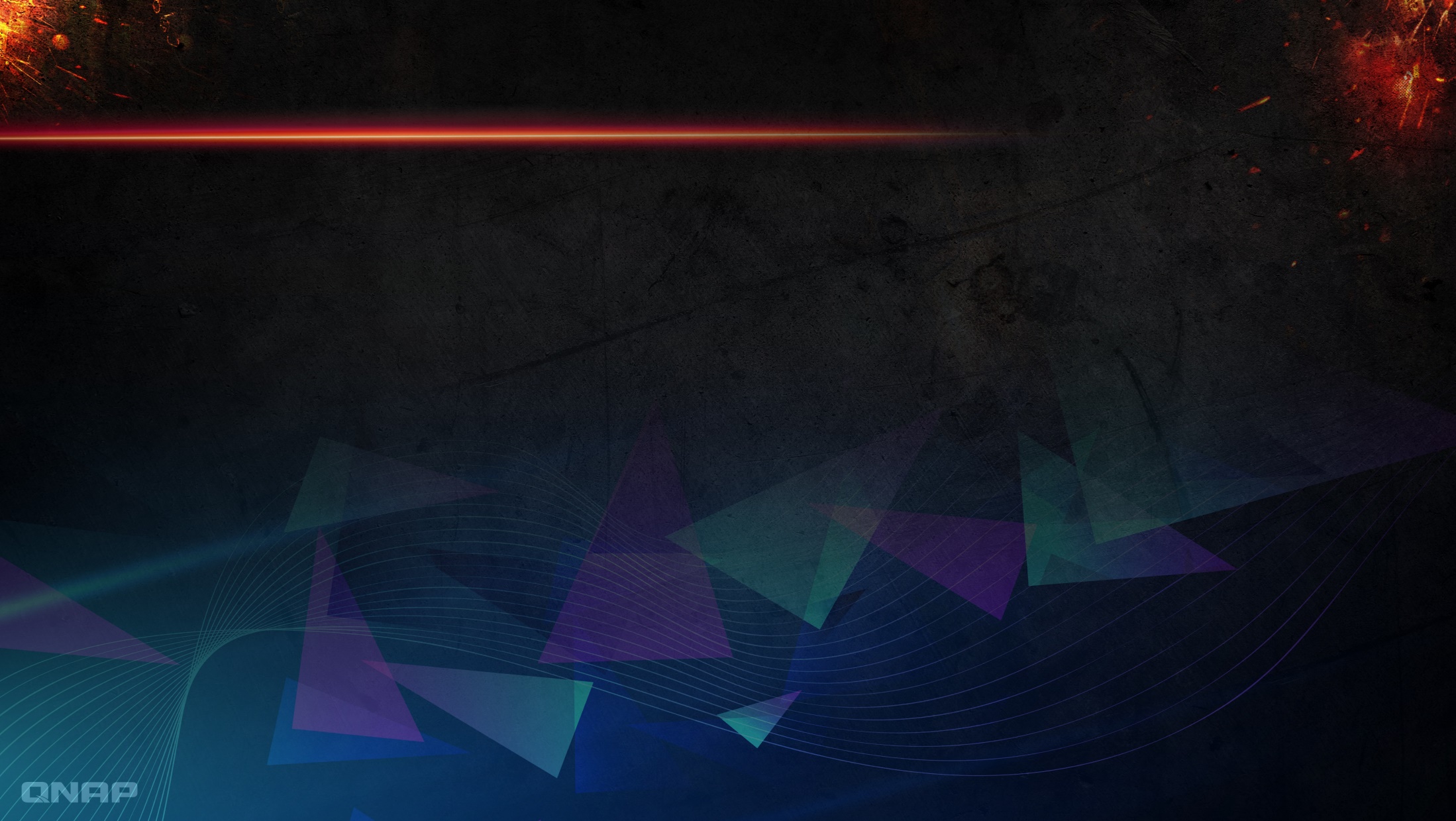 QSW-308 系列產品特色介紹
高性價比 10GbE 高速解決方案，結合1G與10G多速度運用。
靜音無風扇設計，無噪音適用於辦公室與居家環境。
簡易隨插即用設計，無須繁瑣設定。
時尚輕巧設計機身，置放美觀不占空間。
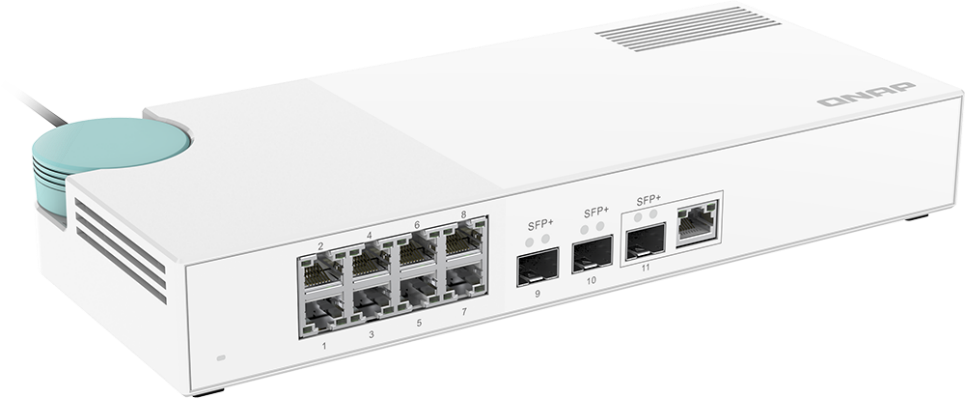 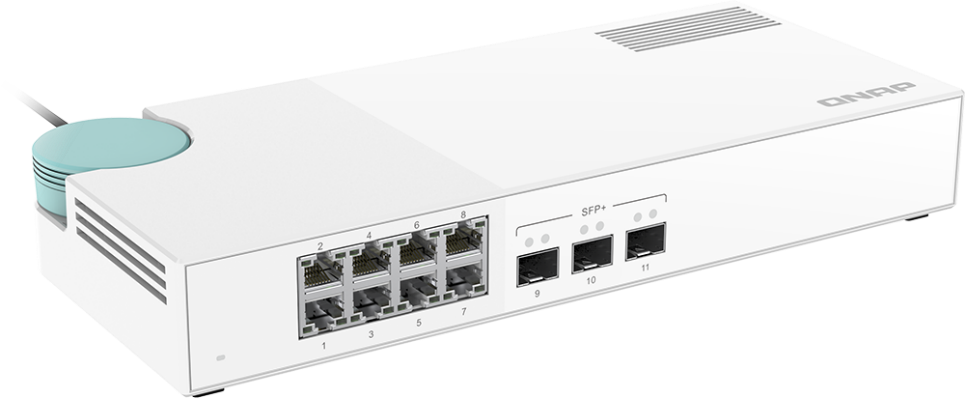 QSW-308-1C
QSW-308S
QSW 系列產品比較
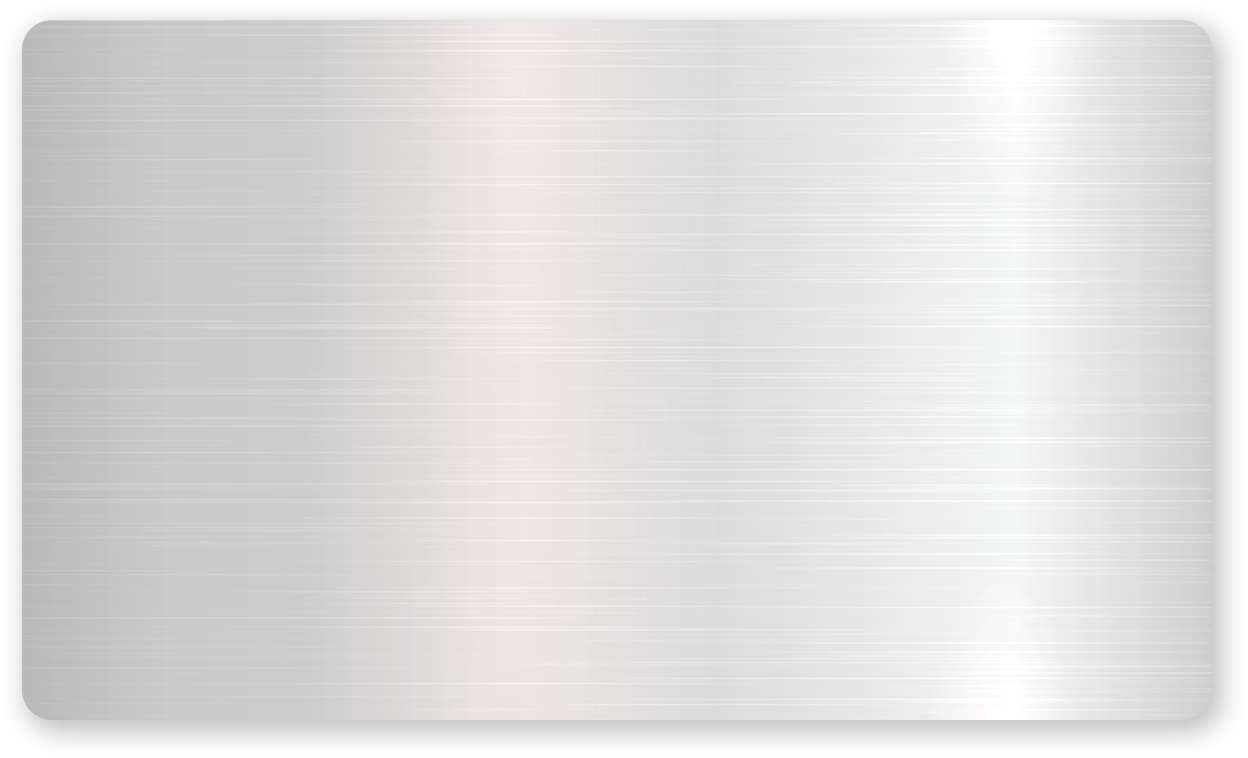 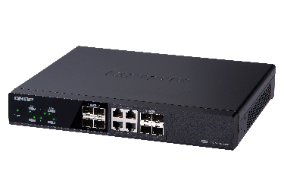 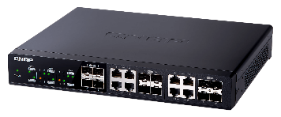 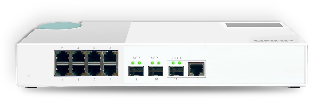 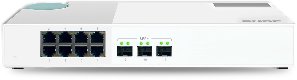 直覺辨識的 LED 狀態指示燈
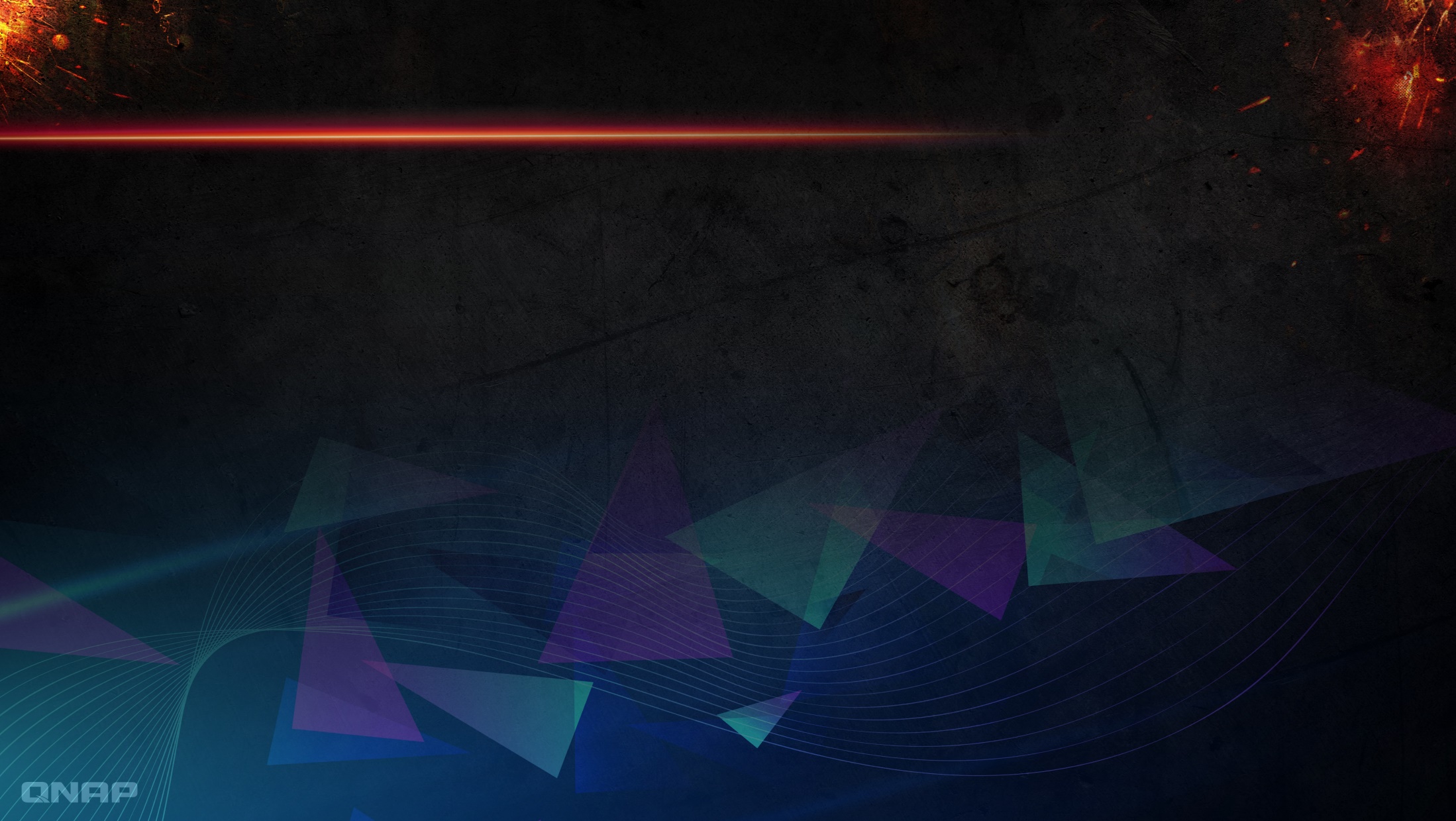 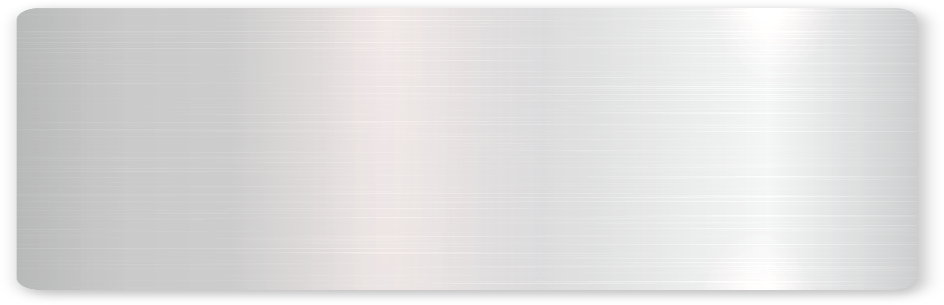 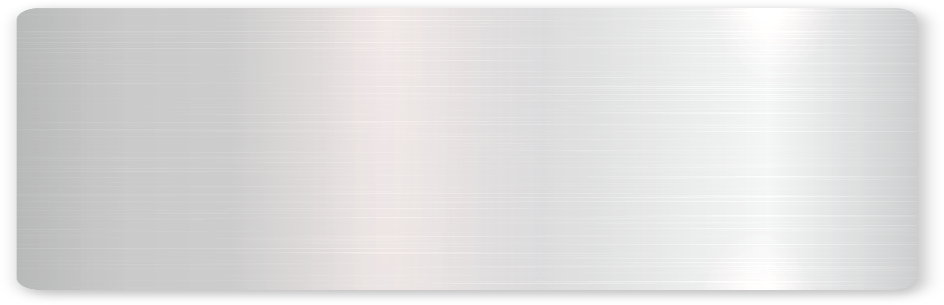 電源狀態指示燈
電源狀態指示燈
RJ45 Giga port 指示燈
	左綠燈 - 1G 傳輸速率
	右橙黃燈 – 未滿 1G 傳輸速率
RJ45 Giga port 指示燈
	左綠燈 - 1G 傳輸速率
	右橙黃燈 – 未滿 1G 傳輸速率
SFP+ 10GbE port 指示燈
	綠燈 – 10GbE 傳輸數率
SFP+ 10GbE port 指示燈
	綠燈 – 10GbE 傳輸數率
RJ45 Combo port 指示燈
	左綠燈 - 10GbE 傳輸速率
	右橙黃燈 – 未滿 10GbE 傳輸速率
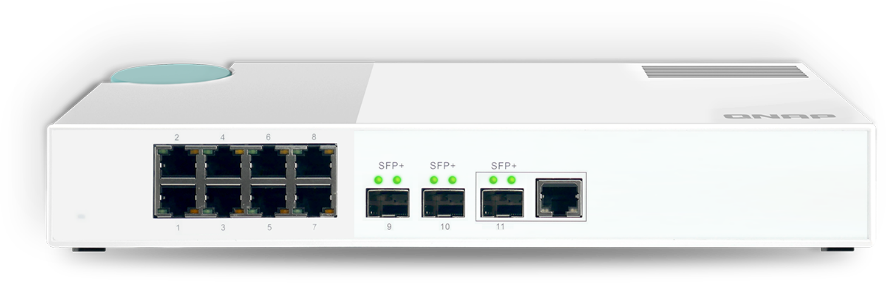 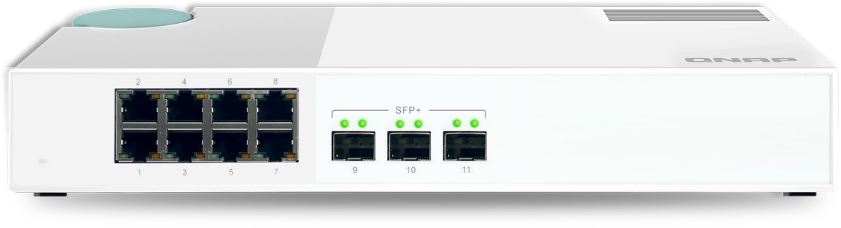 QSW-308-1C
QSW-308S
個人工作室/家庭應用
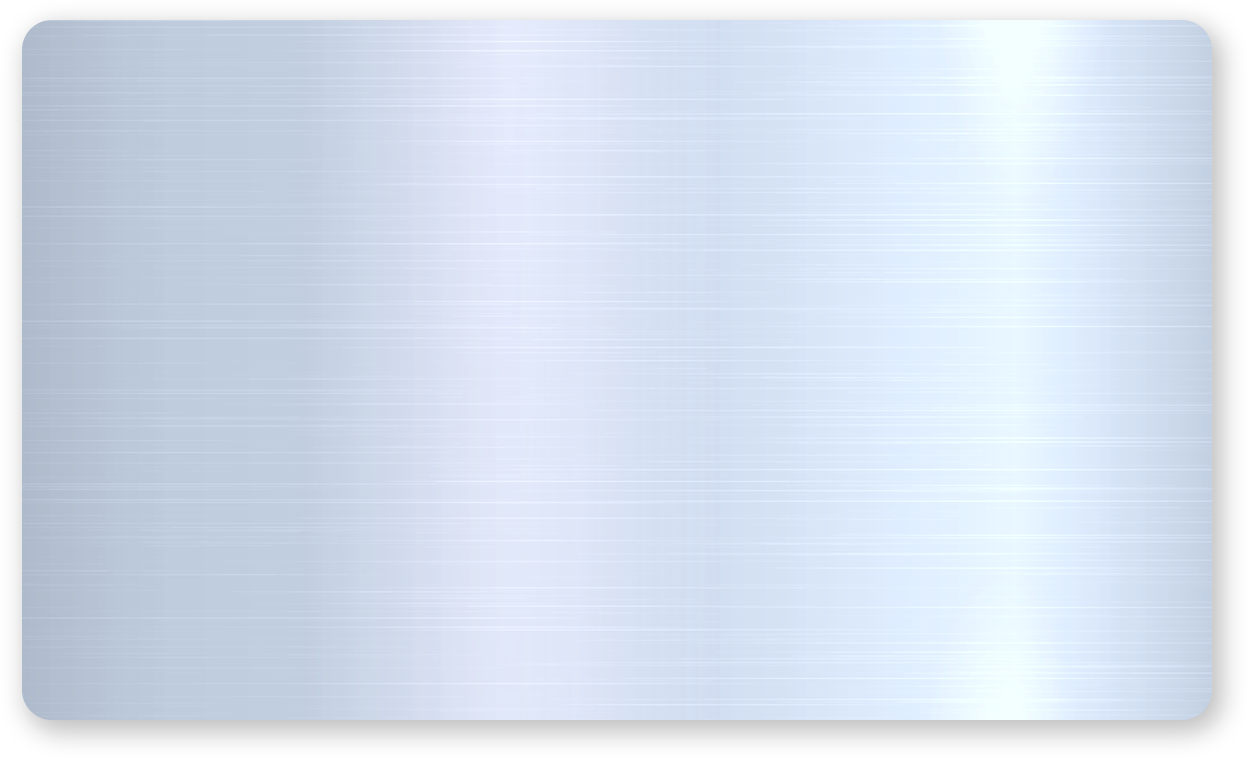 方案A - 個人工作室方案
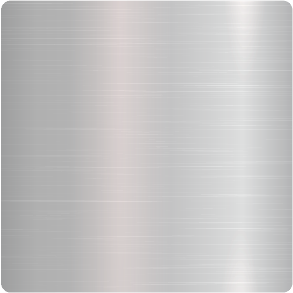 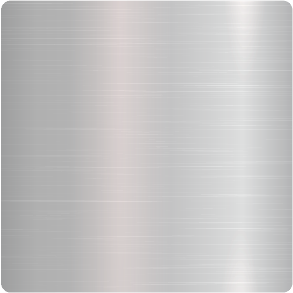 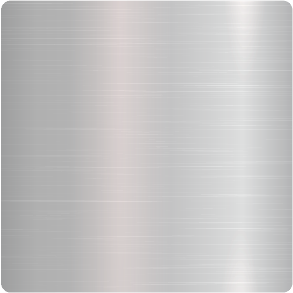 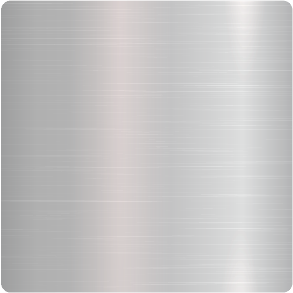 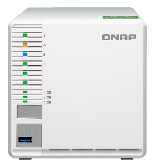 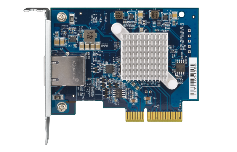 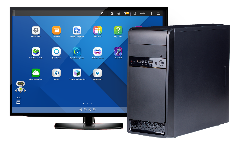 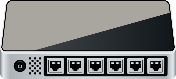 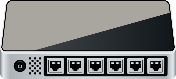 10G 交換器 x 1
  1G 交換器 x 1
QXG-10G1T
辦公室電腦
TS-332X
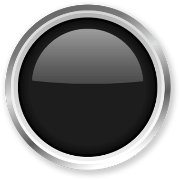 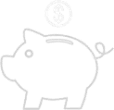 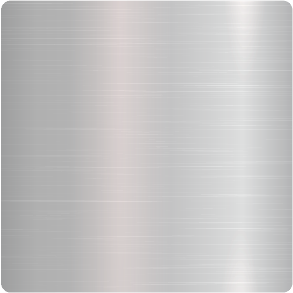 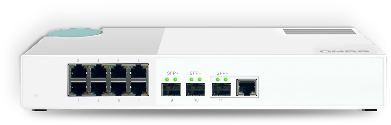 QSW-308系列
5速網路交換器
SOHO/協作辦公室應用
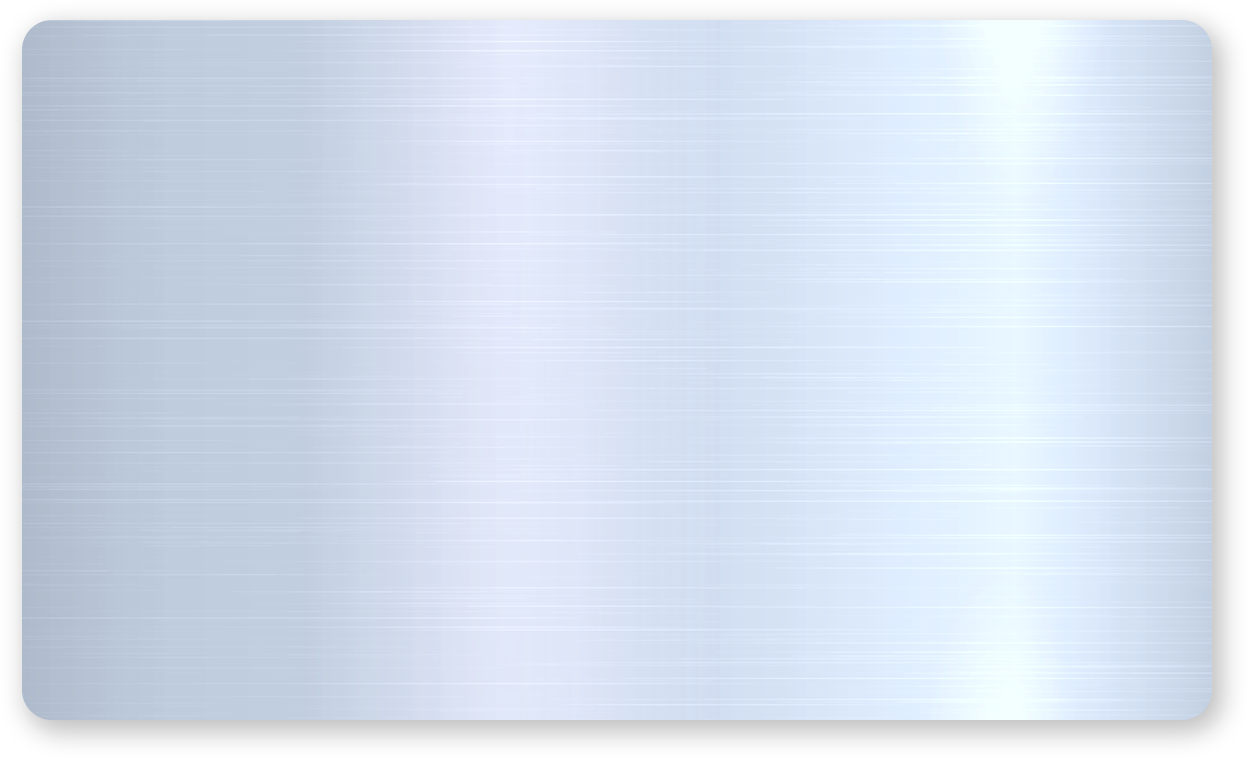 方案B - 協作辦公室方案
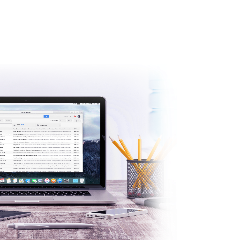 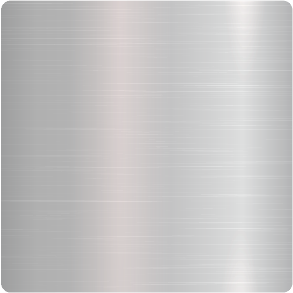 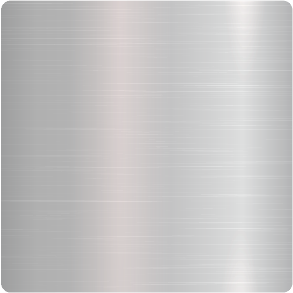 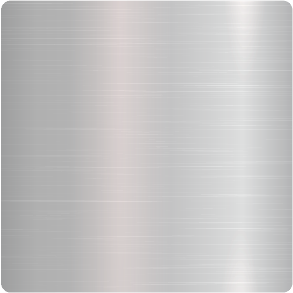 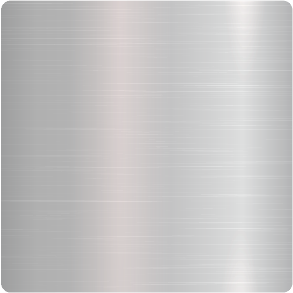 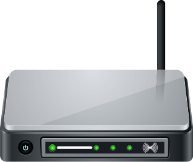 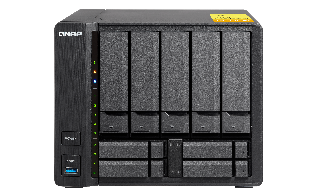 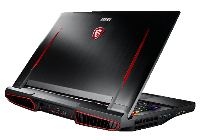 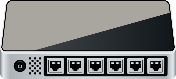 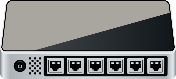 10G 交換器 x 1
  1G 交換器 x 1
WiFi 5G/2.4G
網路建置
內建 10/5 GbE Port
NB/MAC
TS-932X
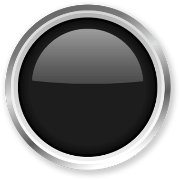 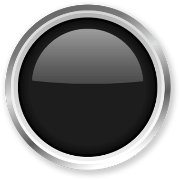 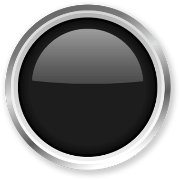 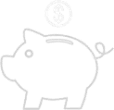 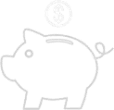 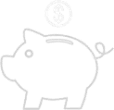 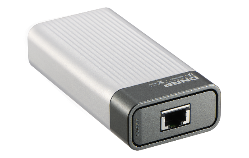 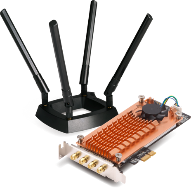 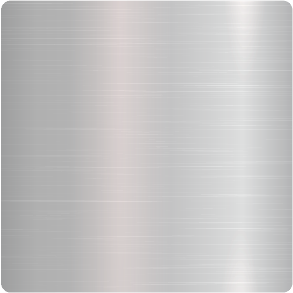 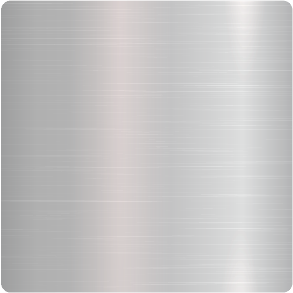 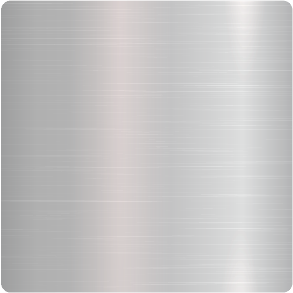 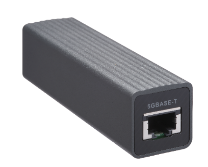 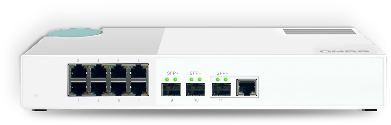 QSW-308系列
5速網路交換器
QWA-AC2600
雙頻無線網卡
QNA轉接器
加TB3/USB NB/MAC
高階辦公室應用
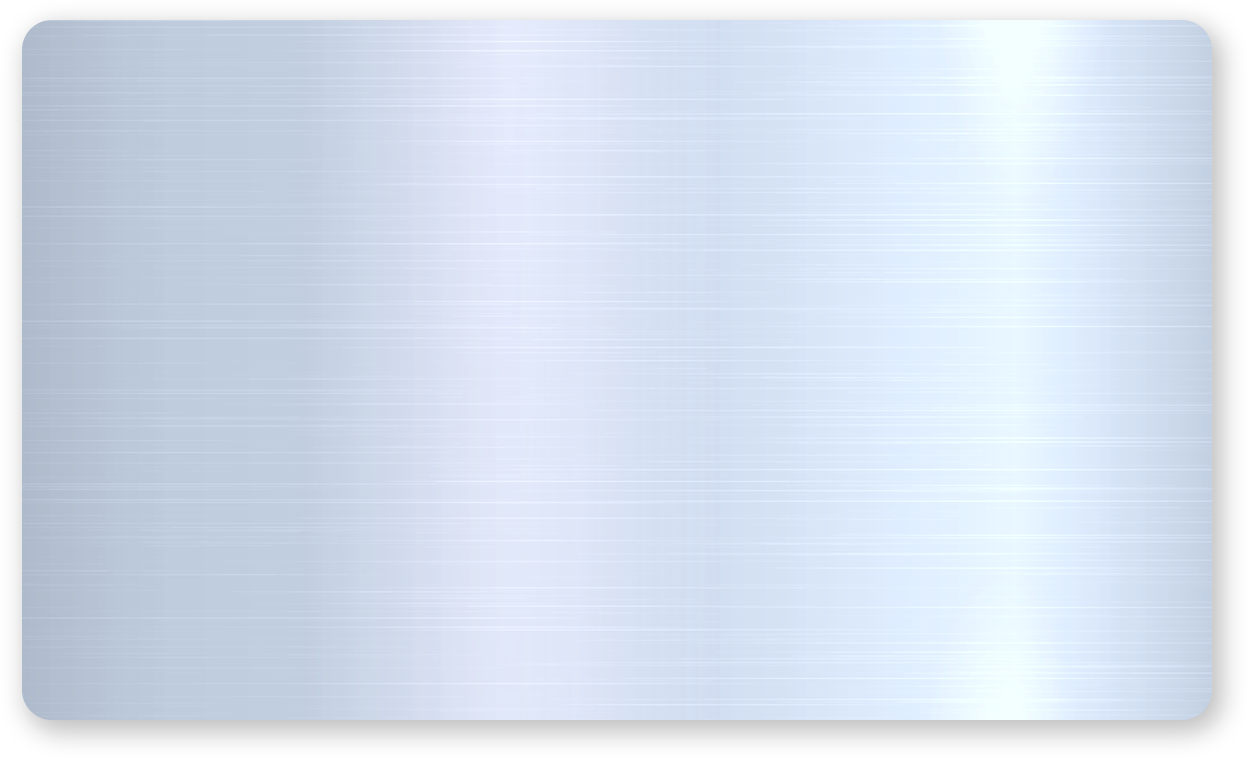 方案C - 高階辦公室方案
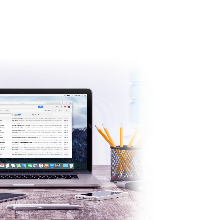 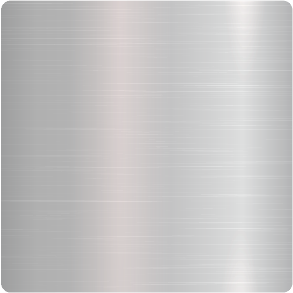 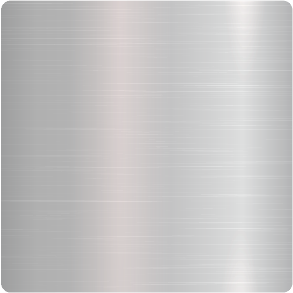 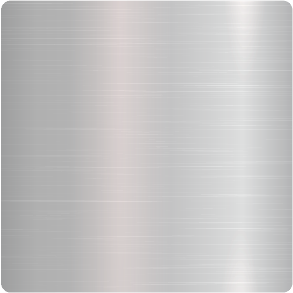 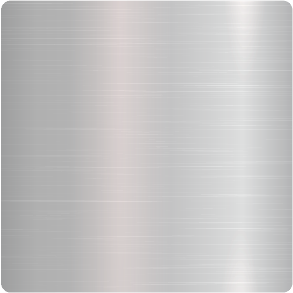 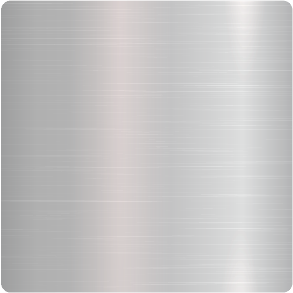 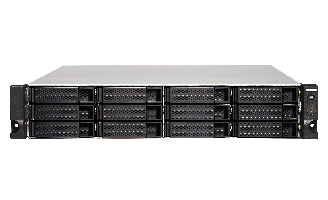 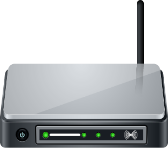 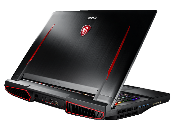 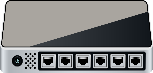 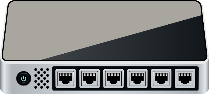 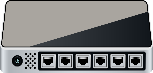 10G 交換器 x 1
  1G 交換器 x 1
WiFi 5G/2.4G
網路建置
內建 10/5 GbE Port
NB/MAC
10G 多埠交換器
TVS – X82 系列
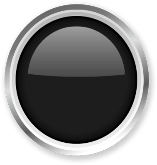 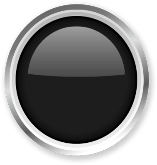 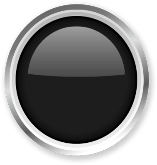 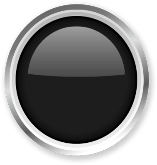 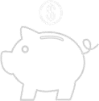 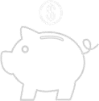 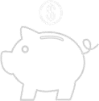 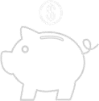 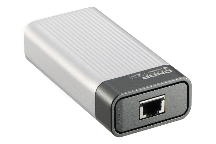 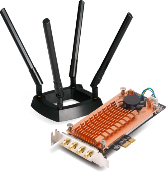 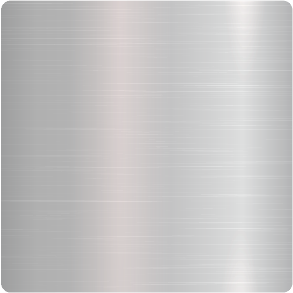 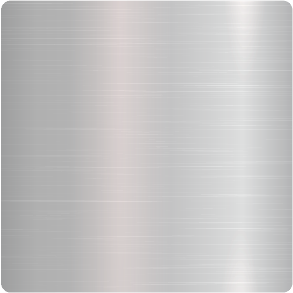 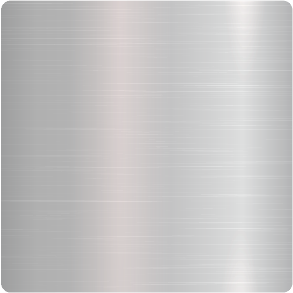 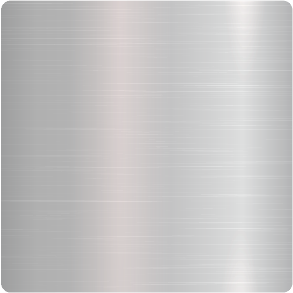 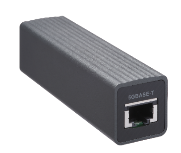 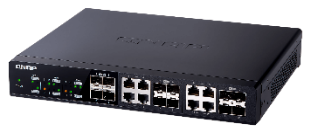 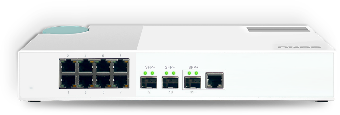 QSW-308系列
5速網路交換器
QSW-1208系列
10G 多混合埠交換器
QNA轉接器
加TB3/USB NB/MAC
QWA-AC2600
雙頻無線網卡
QNAP 10GbE NAS
內建 10G 機種
SFP+
TES-x85U 系列，TDS-16489U，TVS-x80U 系列，TS-x73U 系列，TS-x63U 系列，TS-1635，TS-932X，TS-x31X 系列，TS-x31XU 系列
RJ45 (BASE-T)
TS-1685，TS-1677X，TVS-x82T 系列，TVS-x71T 系列，TVS-863+
可擴充 10G 機種
SFP+ / RJ45 (BASE-T)
TVS-x82 系列，TS-x77 系列，TVS-x71U-RP 系列，TVS-x71 系列，TVS-x73 系列，TVS-x73e 系列，TS-x73 系列，TS-563，TS-x53BU 系列，TS-x53B 系列，TS-x53Be 系列，TS-x32X系列
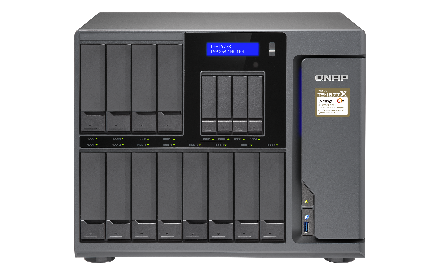 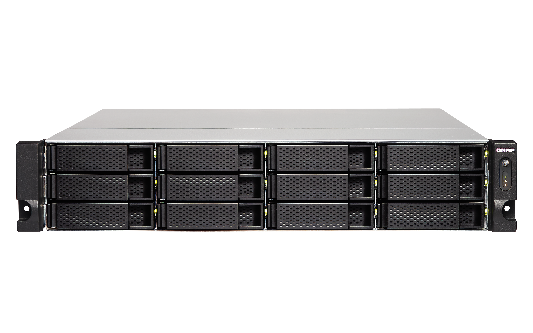 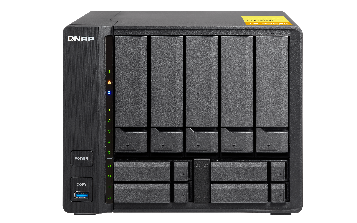 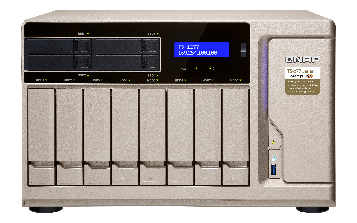 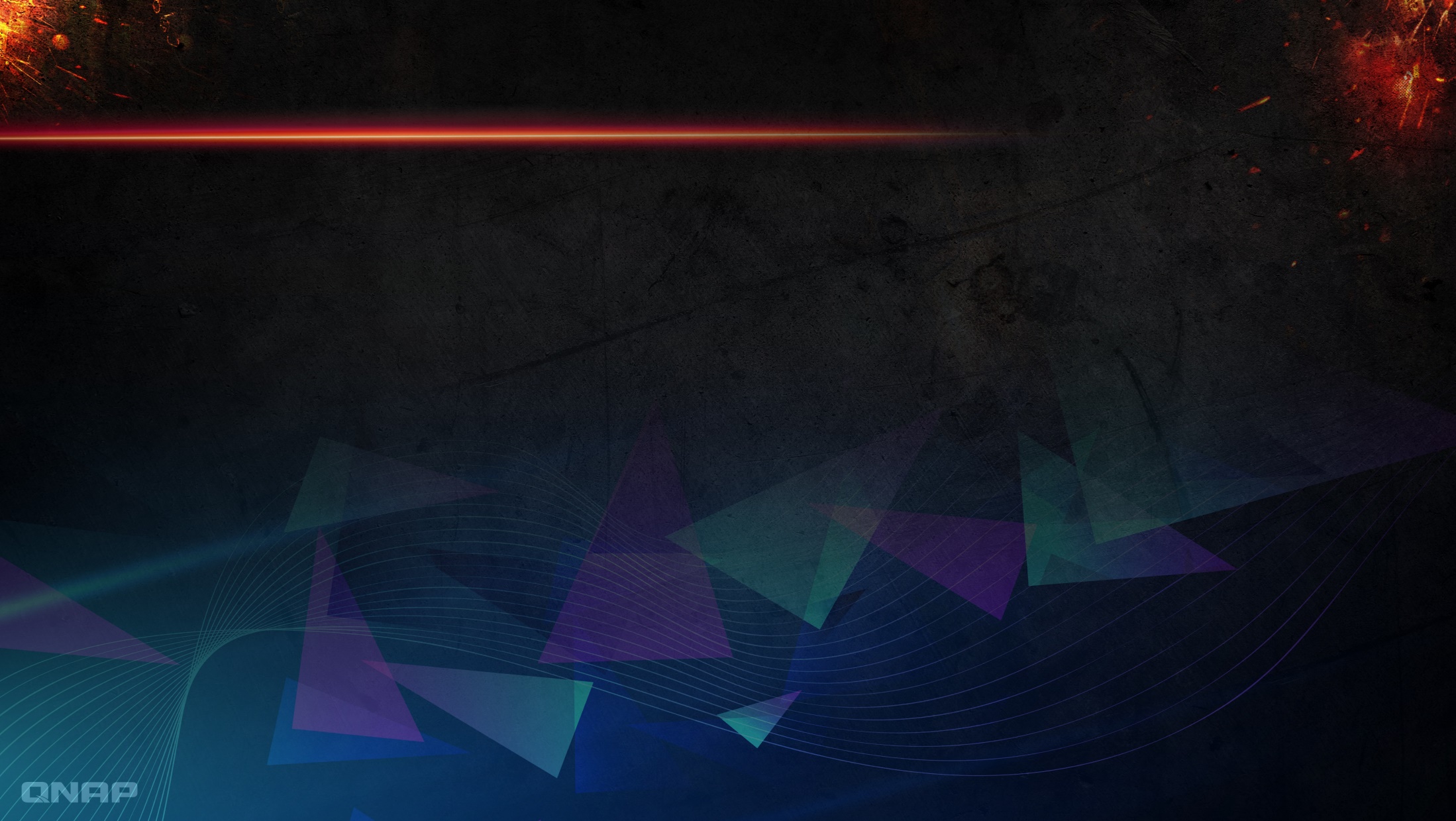 QNA網路轉換器
QNA-UC5G1T
QNA-T310G1T
QNA-T310G1S
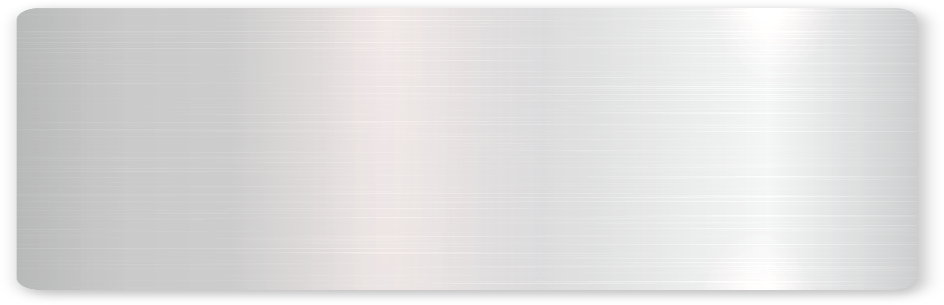 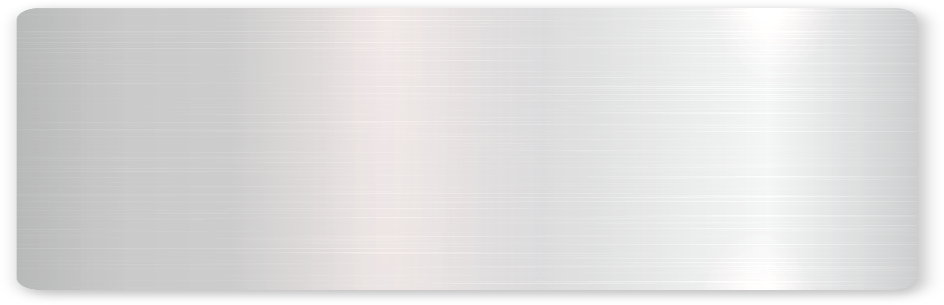 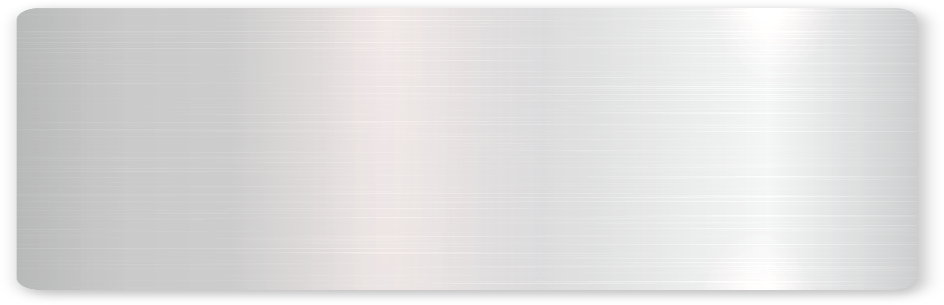 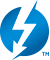 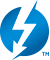 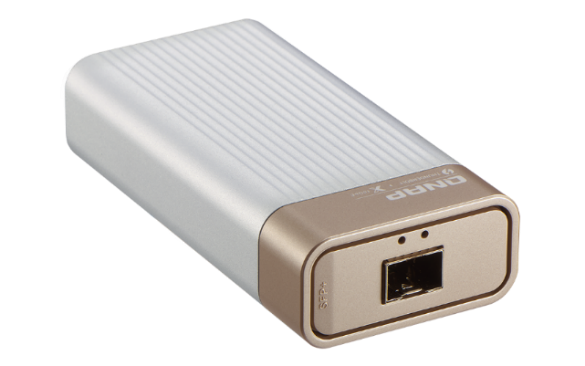 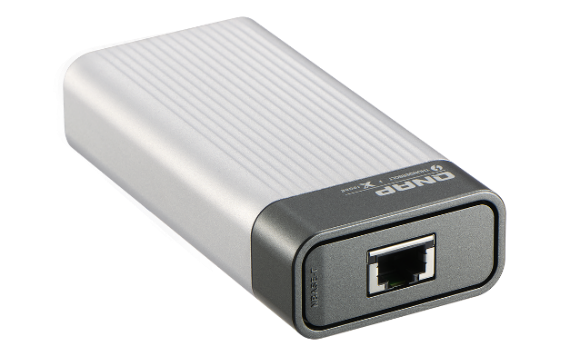 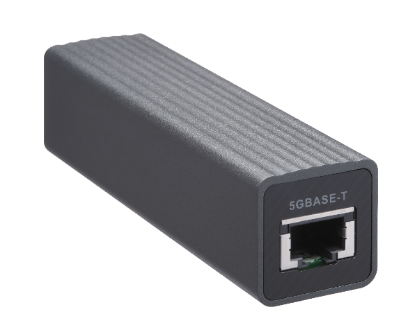 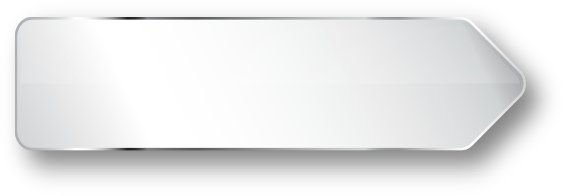 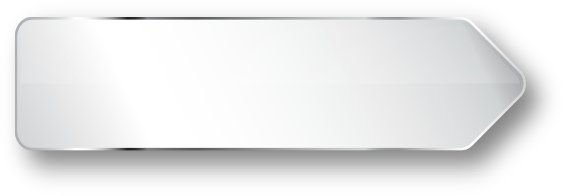 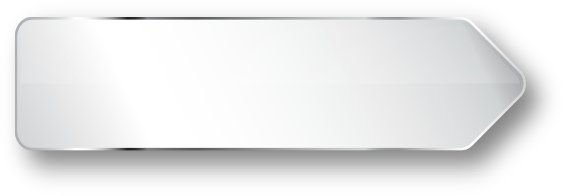 主機具備 Thunderbolt 3
主機具備 Thunderbolt 3
主機具備 USB 3.0
5G/2.5G/1G/100M 四速網速
RJ45 NBASE-T 網路接口
10G/5G/2.5G/1G/100M 五速網速
RJ45 NBASE-T 網路接口
10G 網速
SFP+ 網路接口
QNAP 10 GbE 網卡
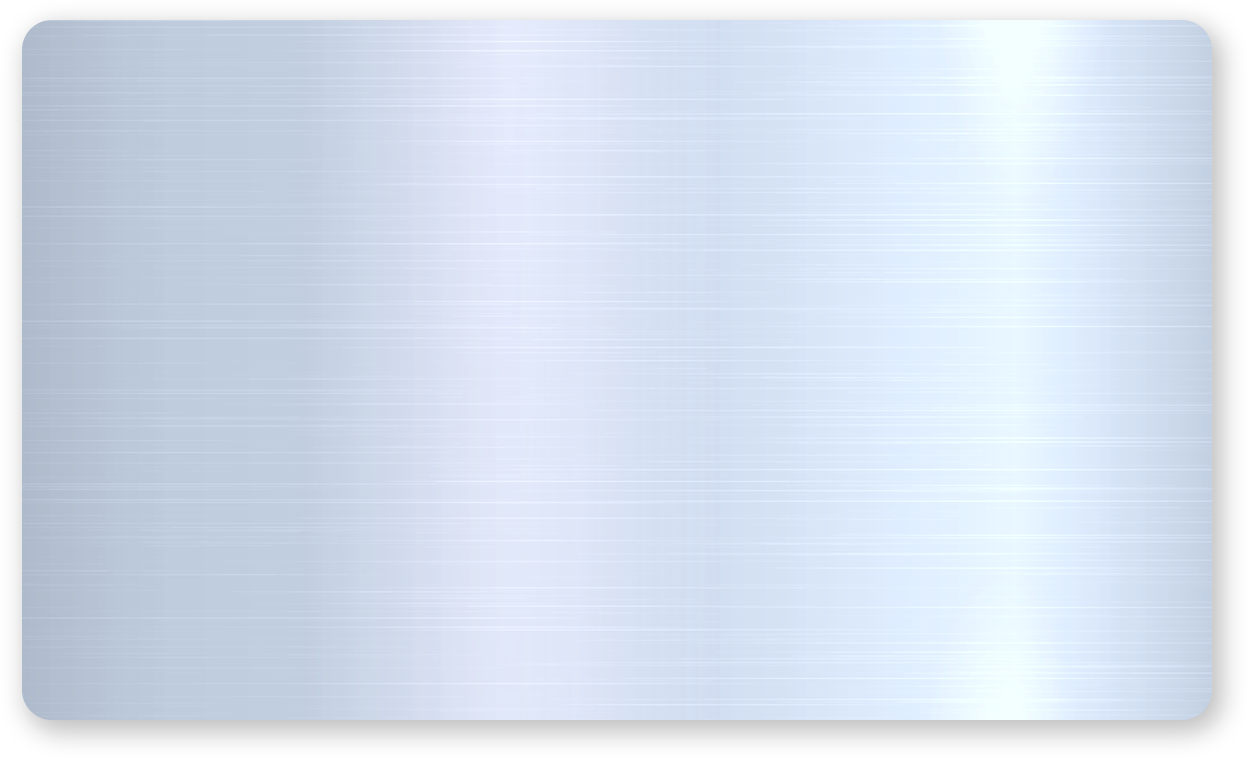 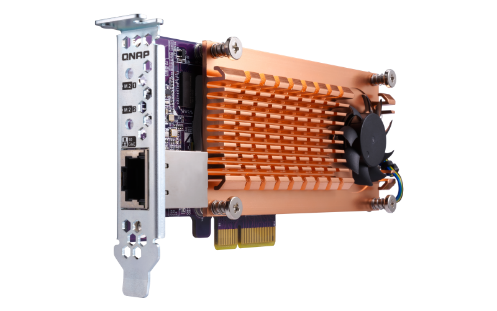 QM2-2S10G1TA
QM2-2P10G1TA
雙埠 M.2 2280 SATA/MVMe SSD
含單埠10GbE 擴充卡
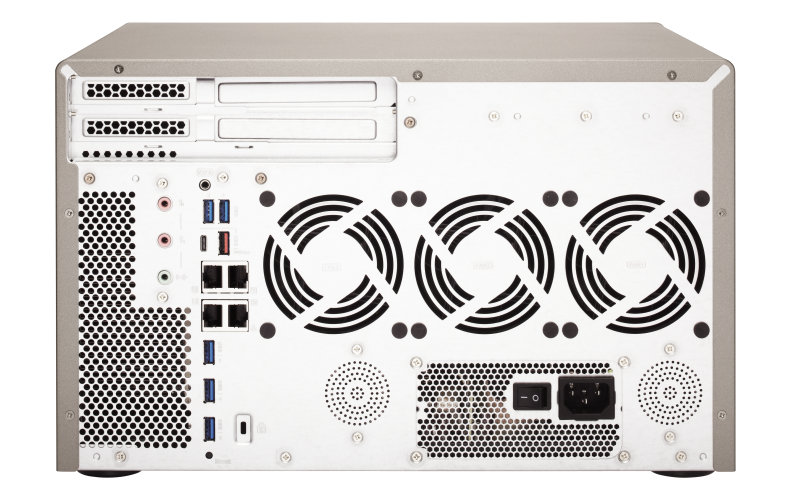 PCIe 擴充槽
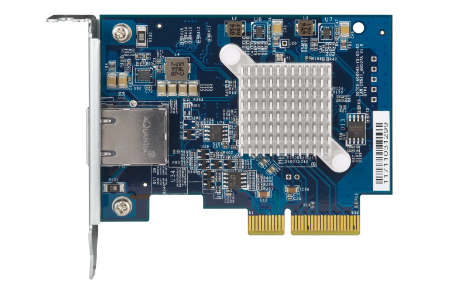 QXG-10G1T
單埠五速 10 GbE 網路擴充卡
支援 PCIe 
擴充 NAS
更多支援 PCIe 擴充功能 NAS: https://www.qnap.com/zh-tw/product/?conditions=2-5
您還可選購更多配件
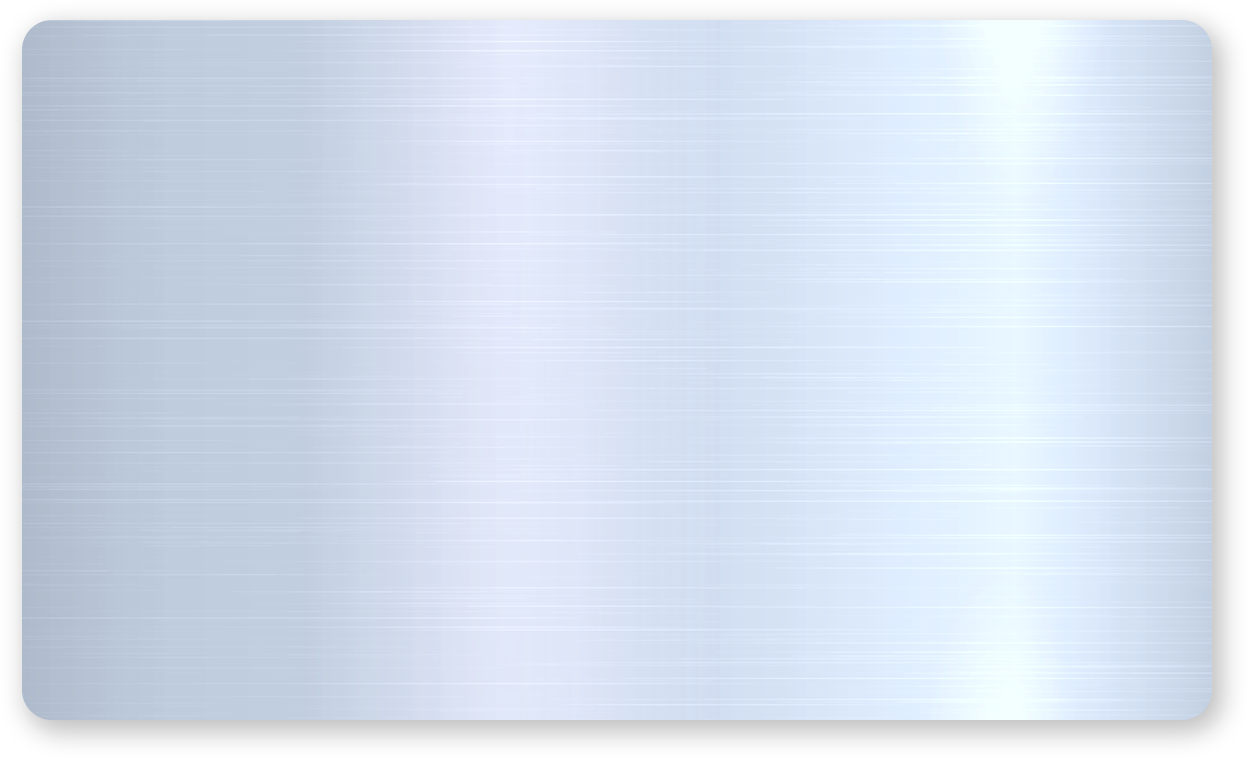 選購配件
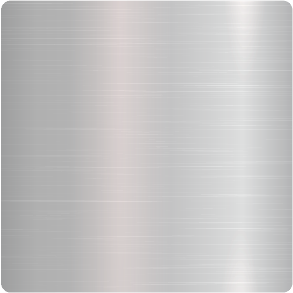 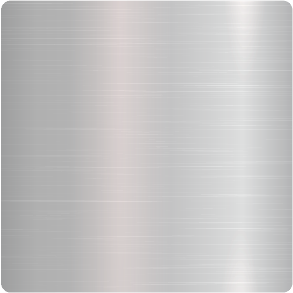 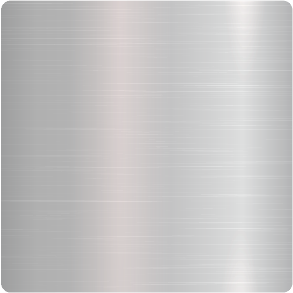 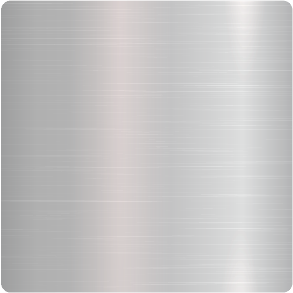 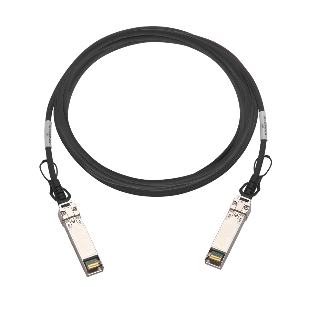 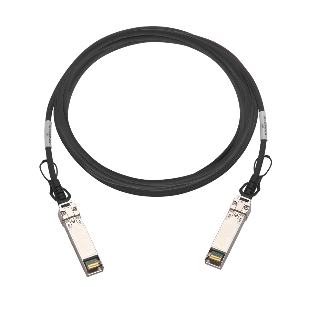 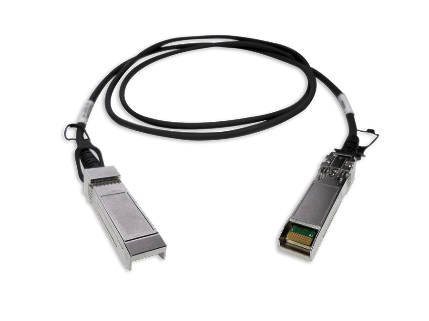 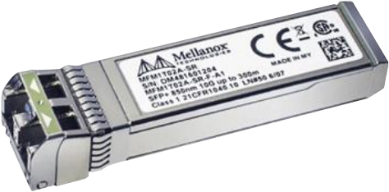 Mellanox MFM1T02A-SR SFP+ Optical Module for 10GBASE-SR

訂購料號：
TRX-10GSFP-SR-MLX
3.0M SFP+ 10GbE 高速線纜

訂購料號：
CAB-DAC30M-SFPP-DEC02
1.5M SFP+ 10GbE 高速線纜

訂購料號：
CAB-DAC15M-SFPP-DEC02
5.0M SFP+ 10GbE 高速線纜

訂購料號：
CAB-DAC50M-SFPP-DEC02
SFP+ Optical Module for 10GBASE-T
可於市面上購得
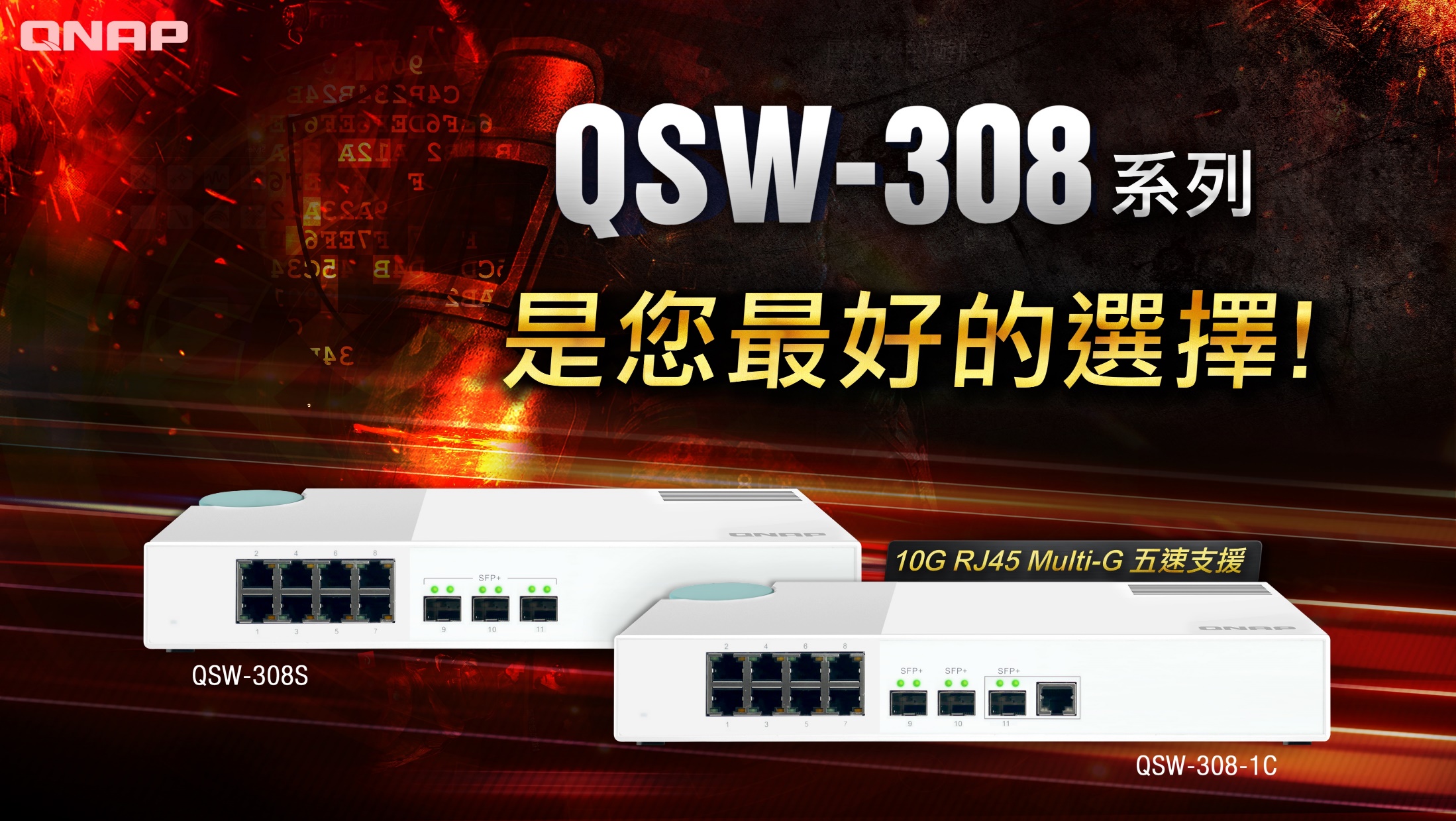 ©2019著作權為威聯通科技股份有限公司所有。威聯通科技並保留所有權利。威聯通科技股份有限公司所使用或註冊之商標或標章。檔案中所提及之產品及公司名稱可能為其他公司所有之商標 。